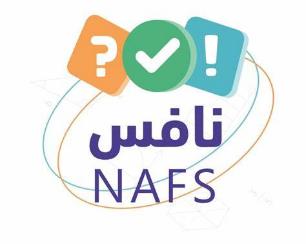 للصف الثالث الابتدائي ( مجال القراءة )
إعداد المعلم : رمزي عبدالرزاق الفهيقي
اشراف مدير المدرسة : عبدالرحمن المعيقل
مسابقة أبطال نافس
إدارة التعليم بمنطقة الجوفمكتب التعليم بسكاكامدرسة الطوير الابتدائية1446 – 2025
للانتقال لاختبار مؤشر نواتج التعلم (اضغط على اسم المهارة)
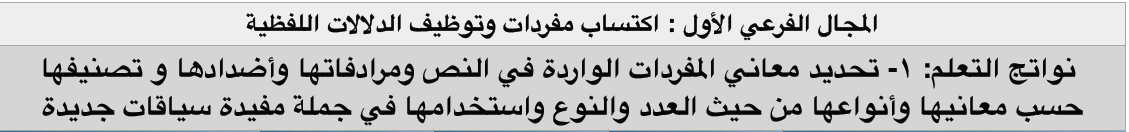 اسم فعل حرف
2- مذكر - مؤنث
مفرد مثنى جمع
3- مفردات في جمل وسياقات لغوية جديدة
1- الترادف
التضاد
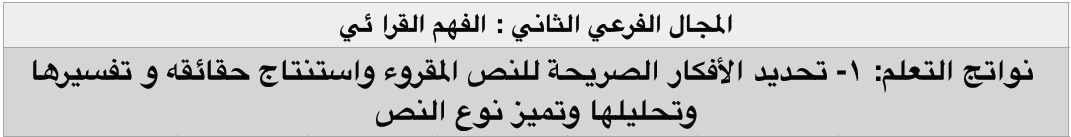 3- يحدد مكونات النص ويرتب أحداثه وأفكاره
2- الاسئلة التعليلية لمعلومات النص ويحدد نوعه
1- يستنتج الهدف والفكرة الاساسية من النص
5- يستنتج أوجه الشبه والاختلاف في النص ويربط الاسباب بالنتائج
4- يحدد الاسباب والنتائج وأفعال الشخصيات
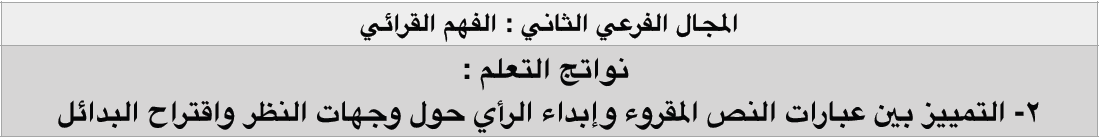 3- رأيه حول كمال ووضوح النص مع التبرير
2- رأيه في موضوع النص مع التعليل
1- يميز بين عبارات معطاة في النص ويبين رأيه
وافتراح نهاية مغايرة وحلول أخرى للمشكلات الواردة
4- يقوم احتمال حقيقة وقوع الاحداث
5- اقتراح عنوانا للنص
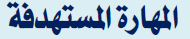 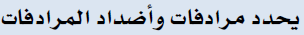 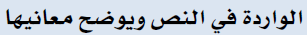 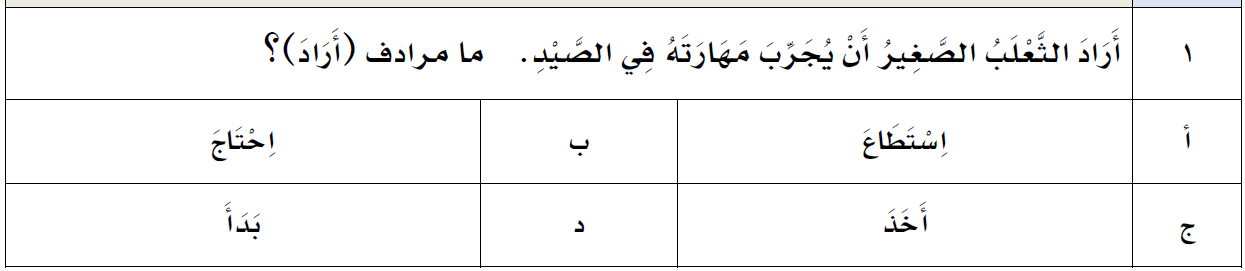 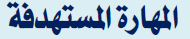 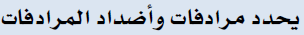 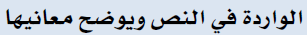 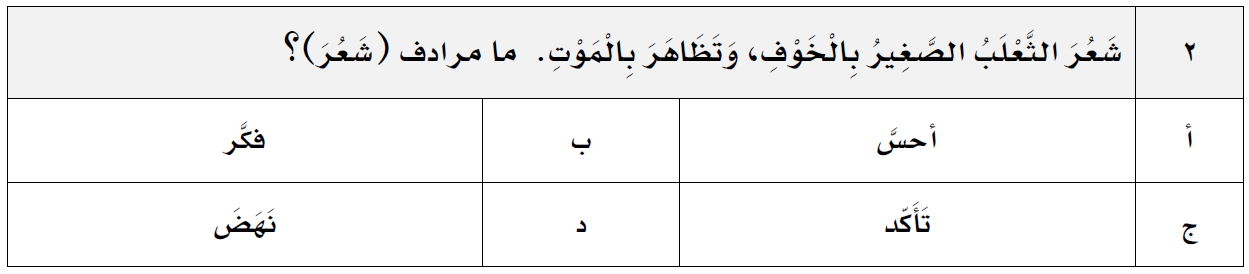 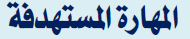 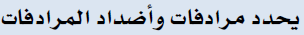 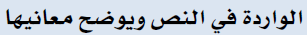 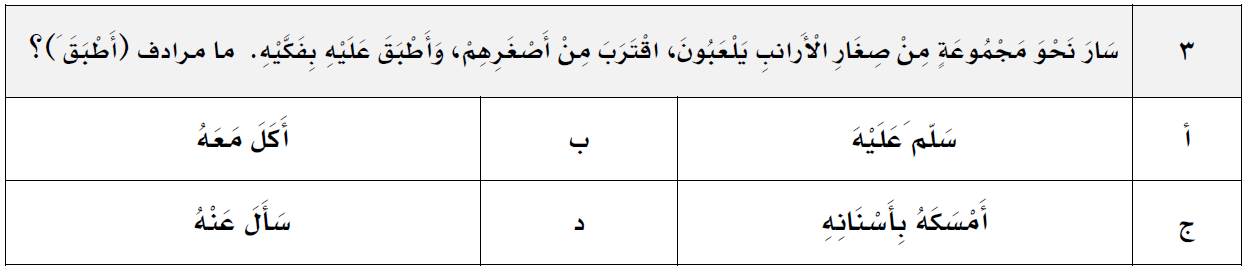 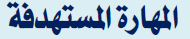 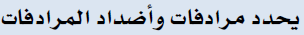 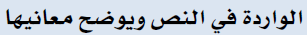 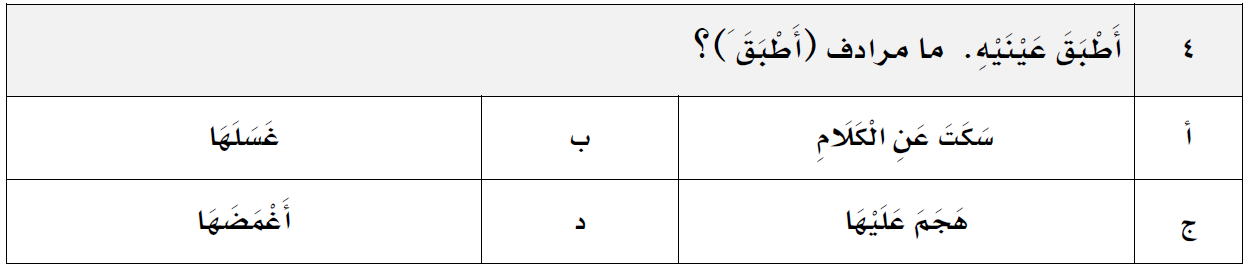 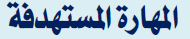 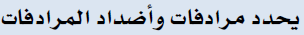 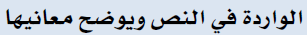 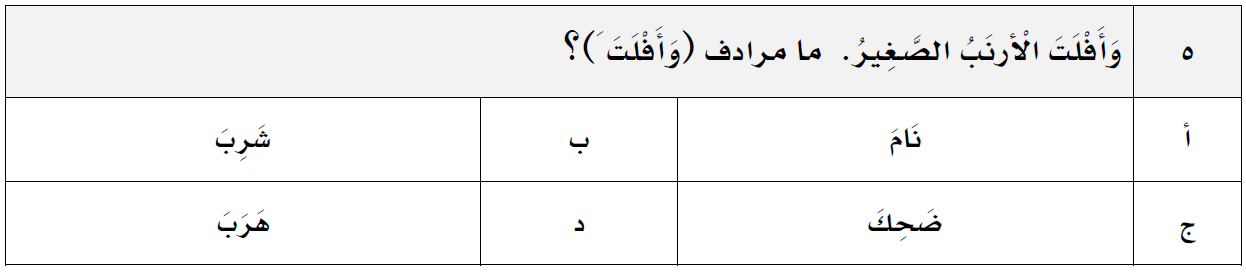 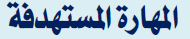 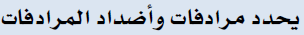 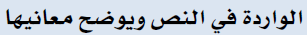 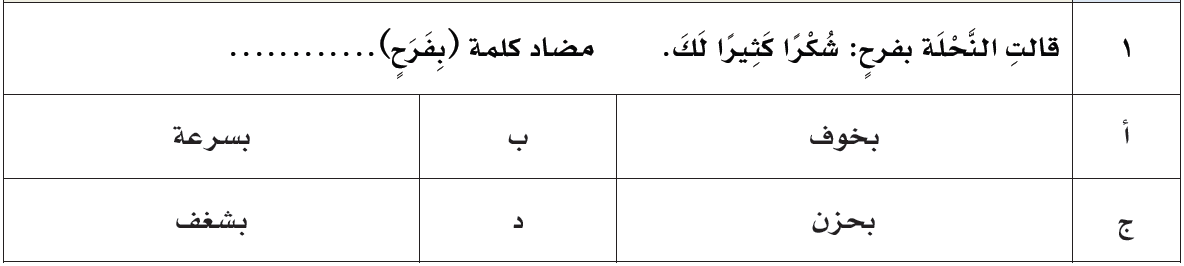 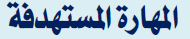 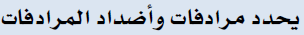 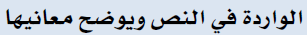 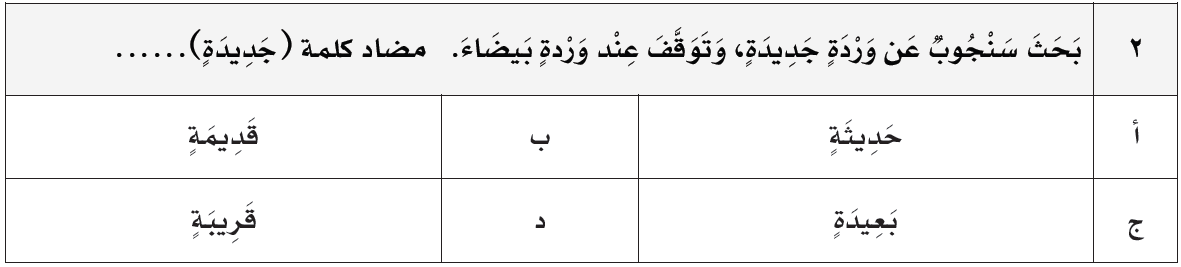 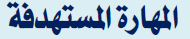 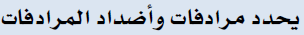 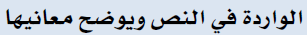 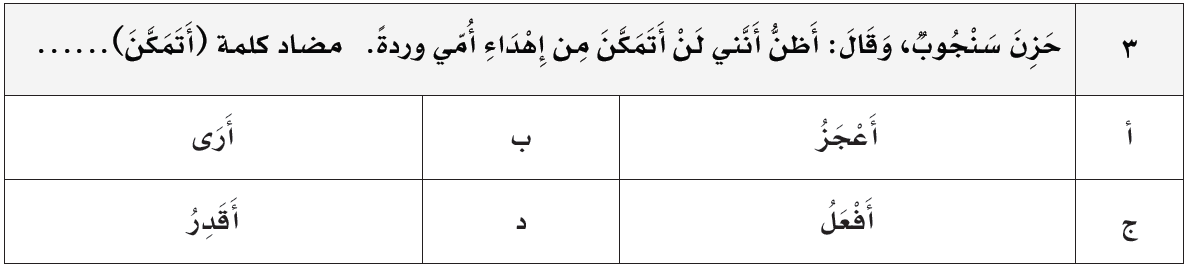 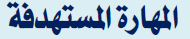 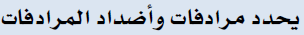 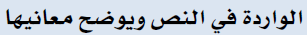 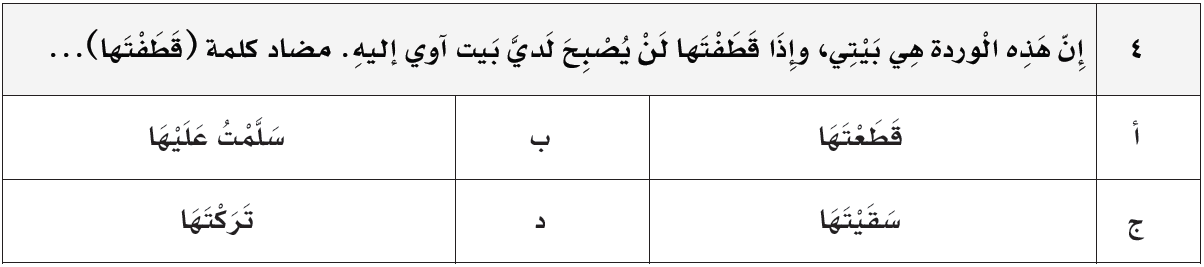 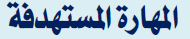 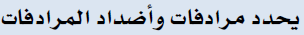 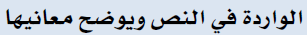 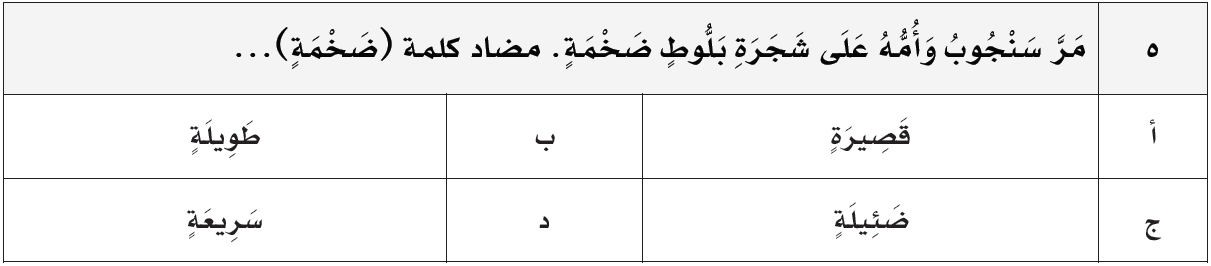 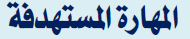 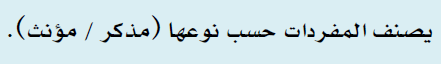 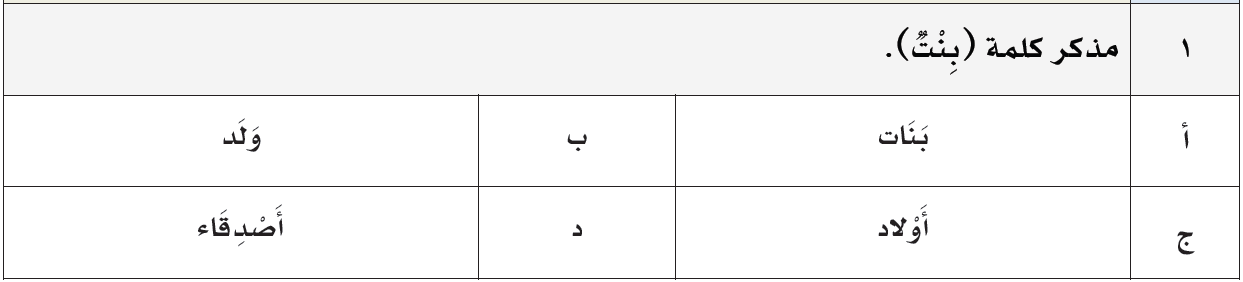 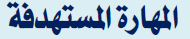 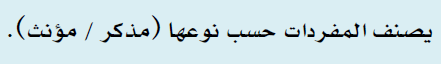 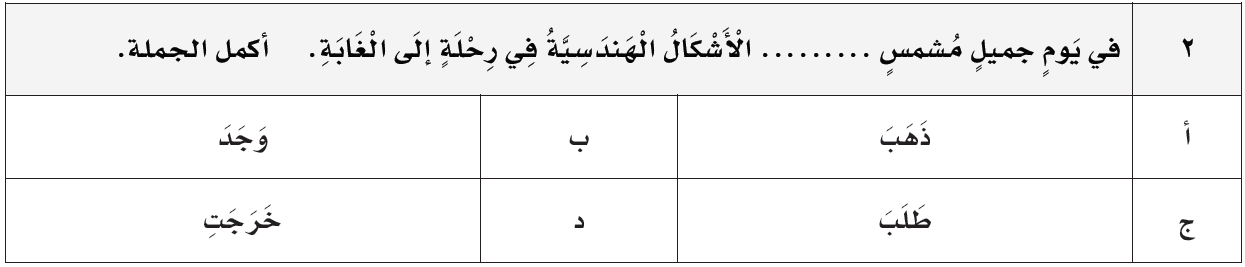 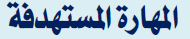 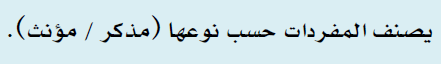 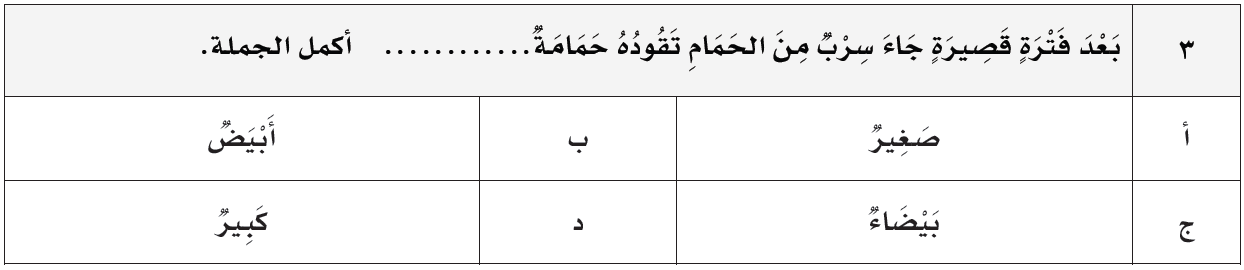 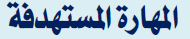 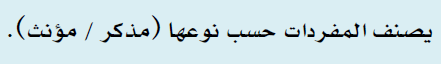 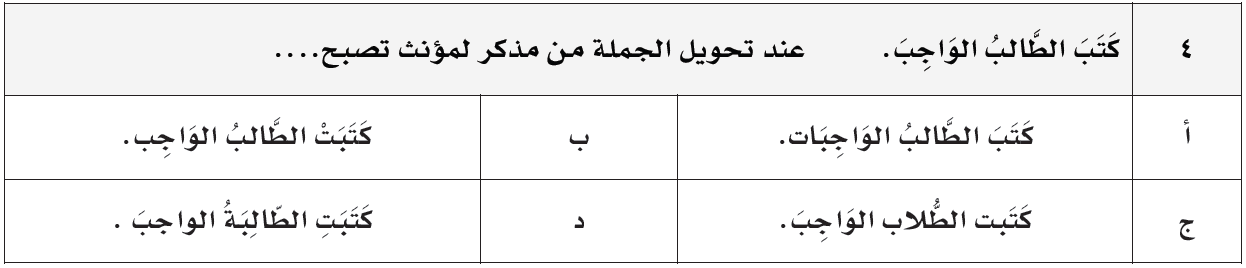 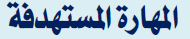 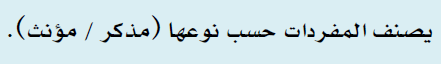 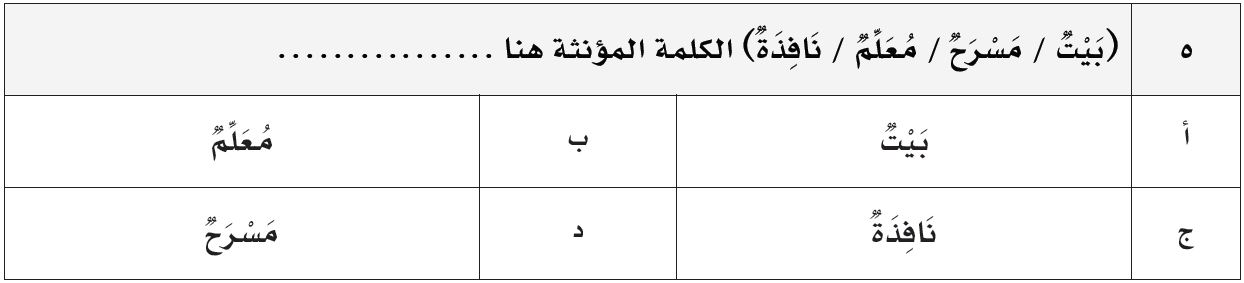 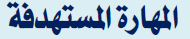 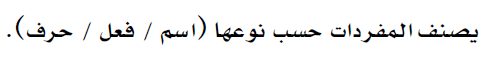 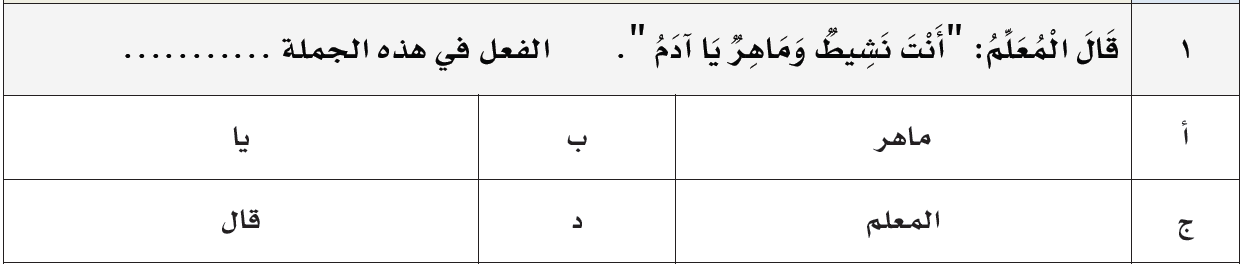 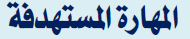 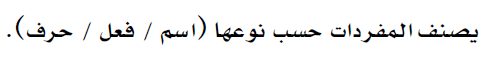 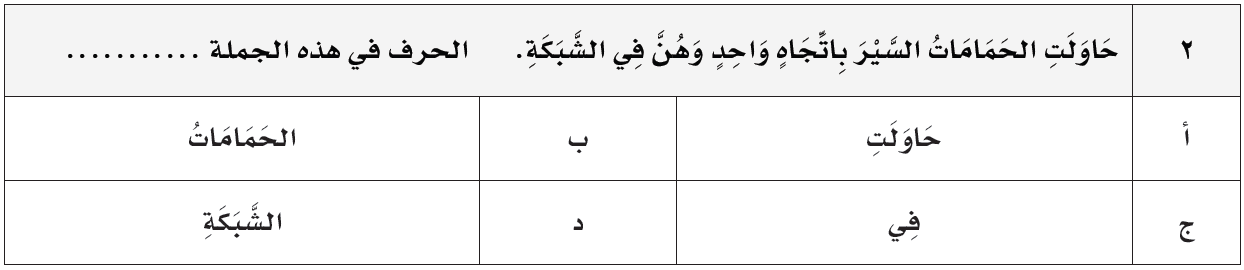 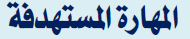 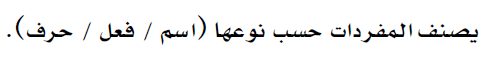 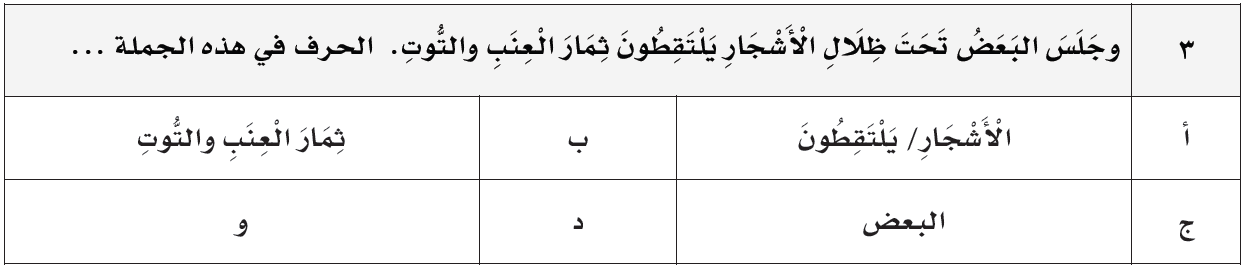 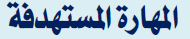 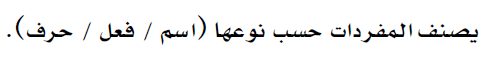 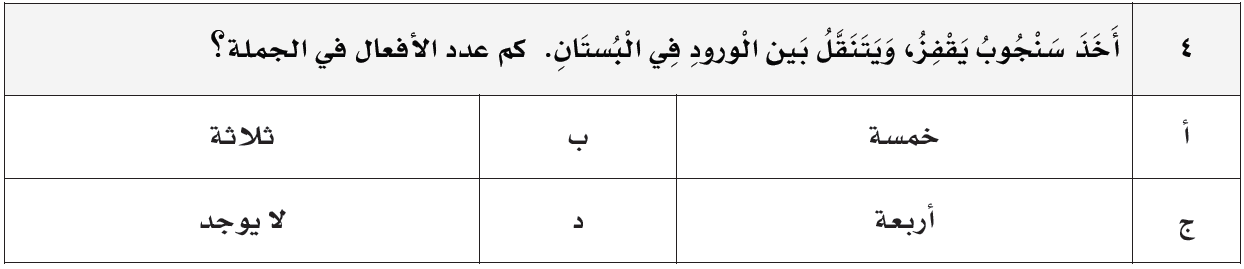 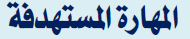 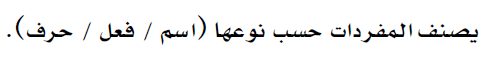 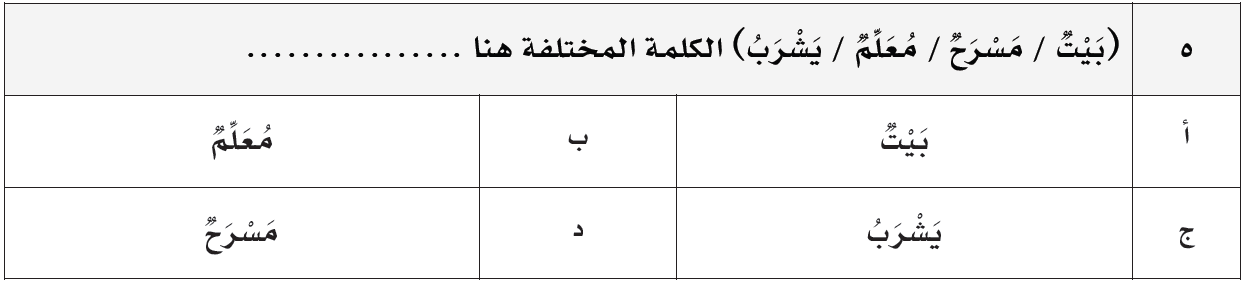 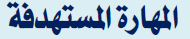 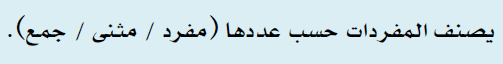 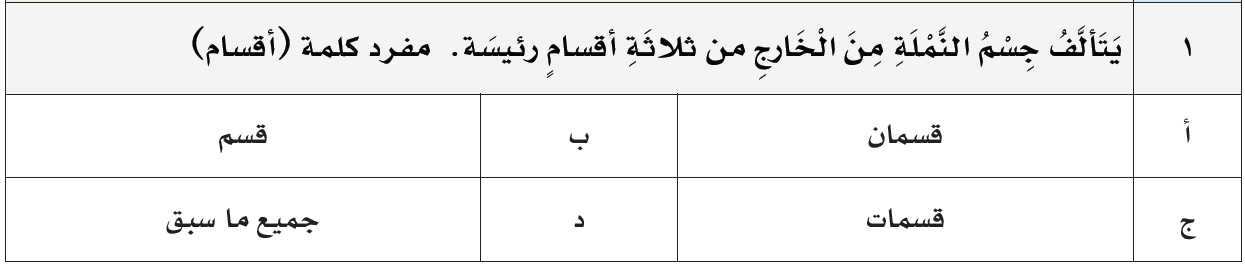 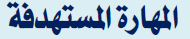 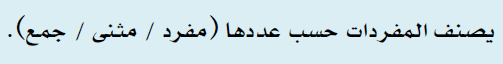 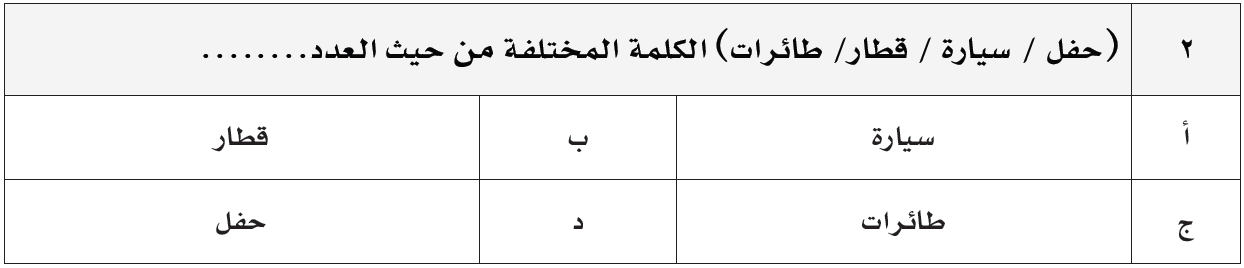 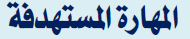 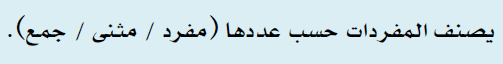 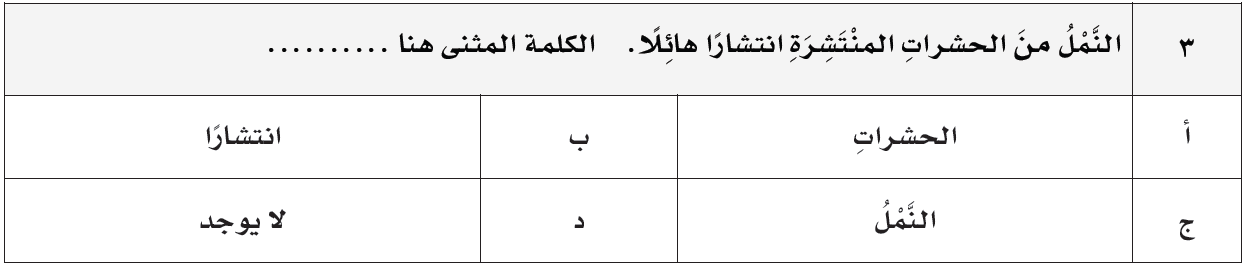 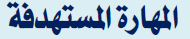 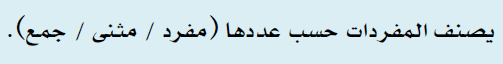 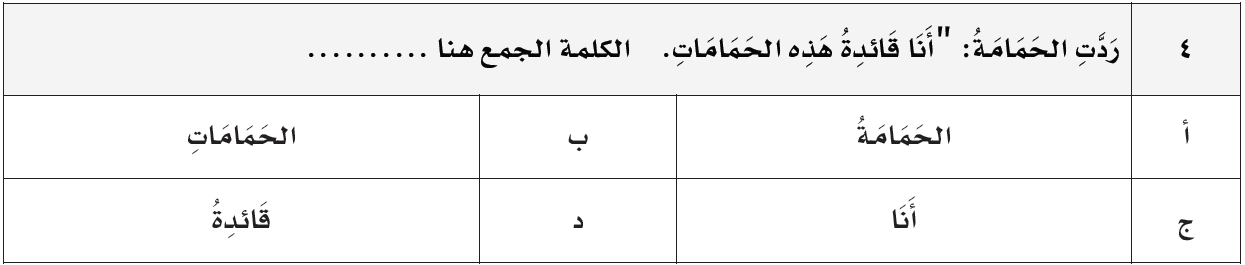 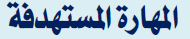 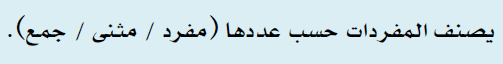 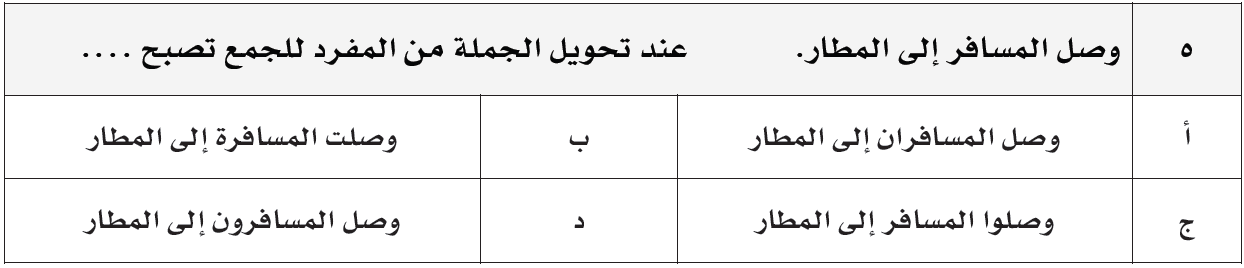 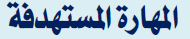 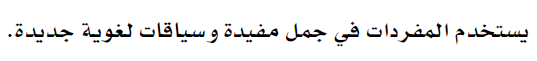 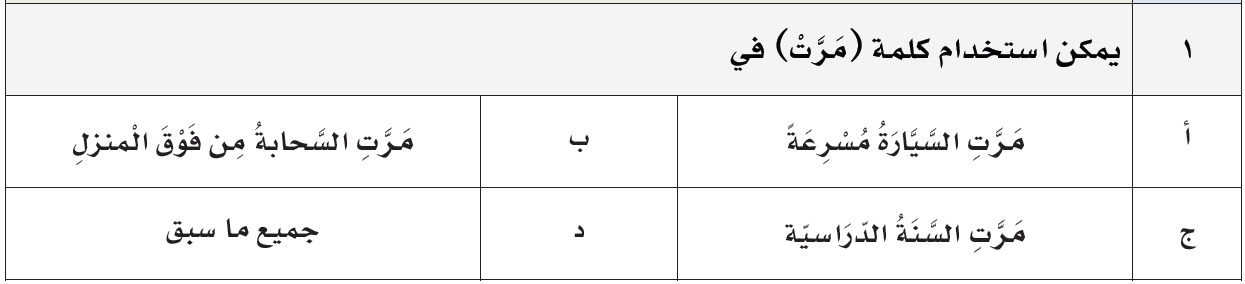 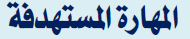 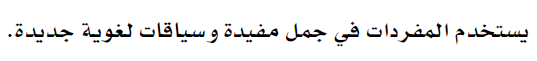 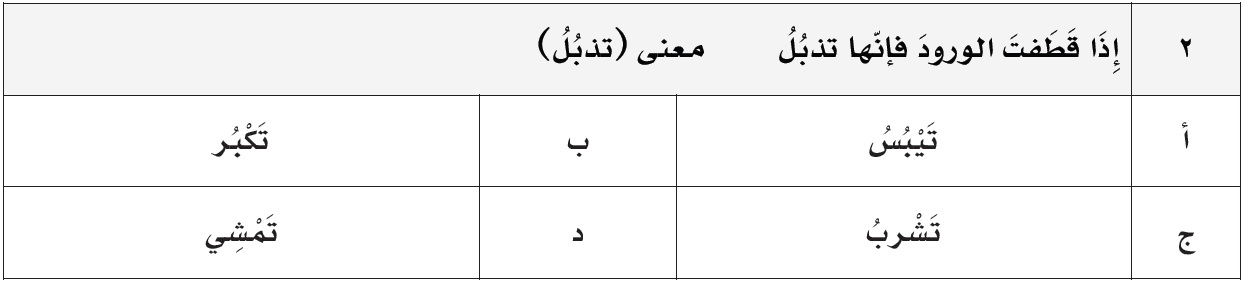 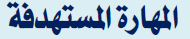 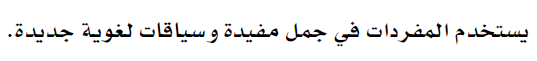 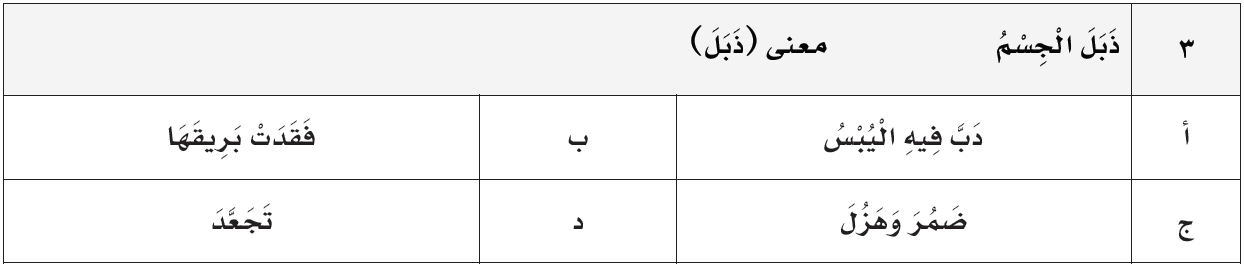 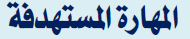 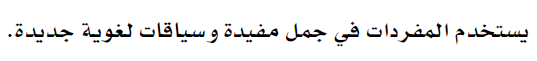 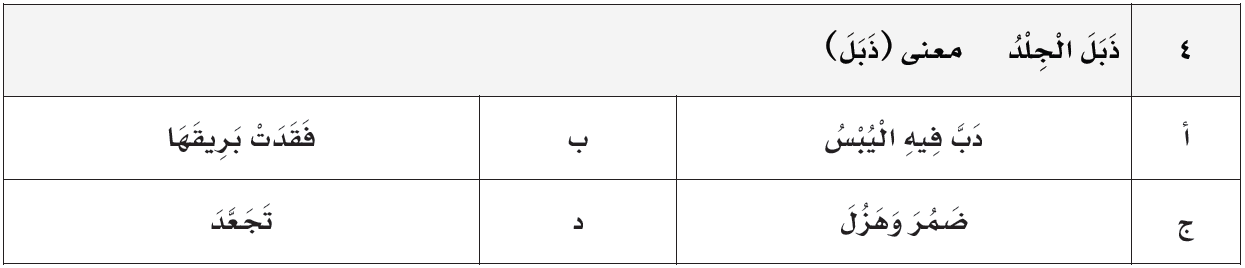 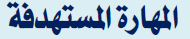 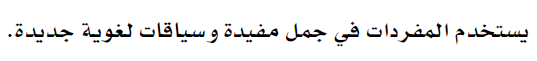 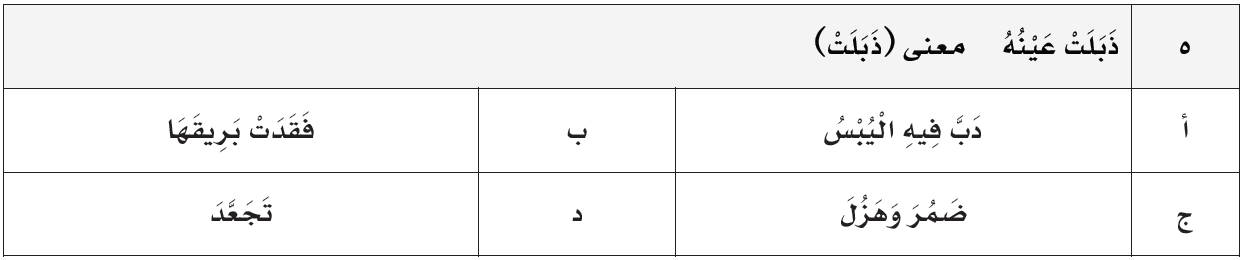 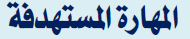 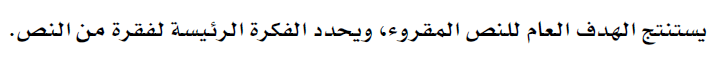 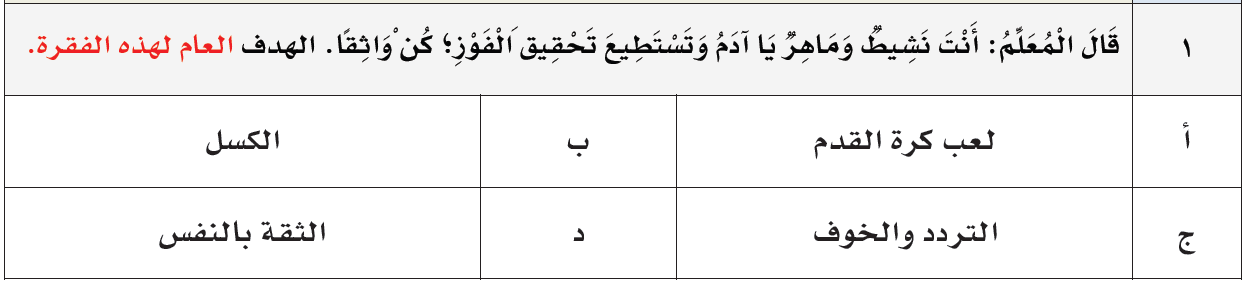 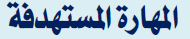 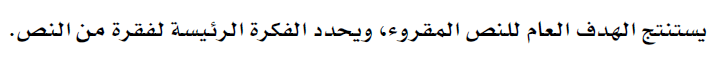 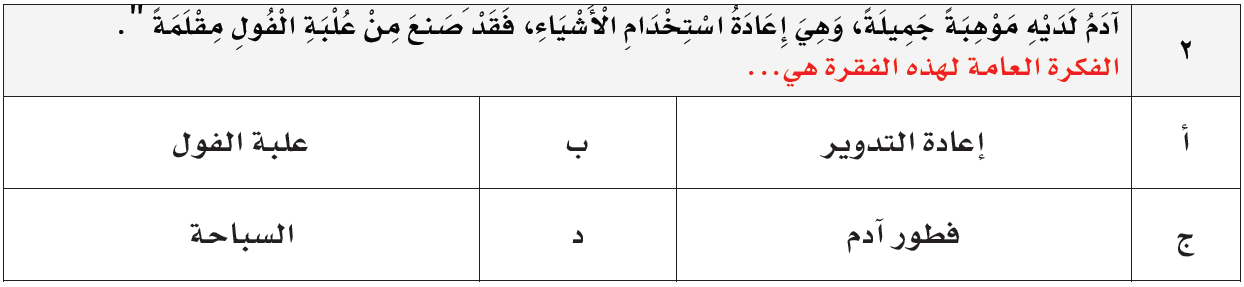 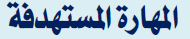 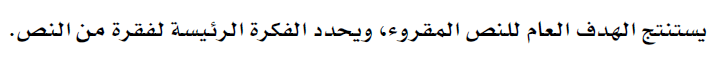 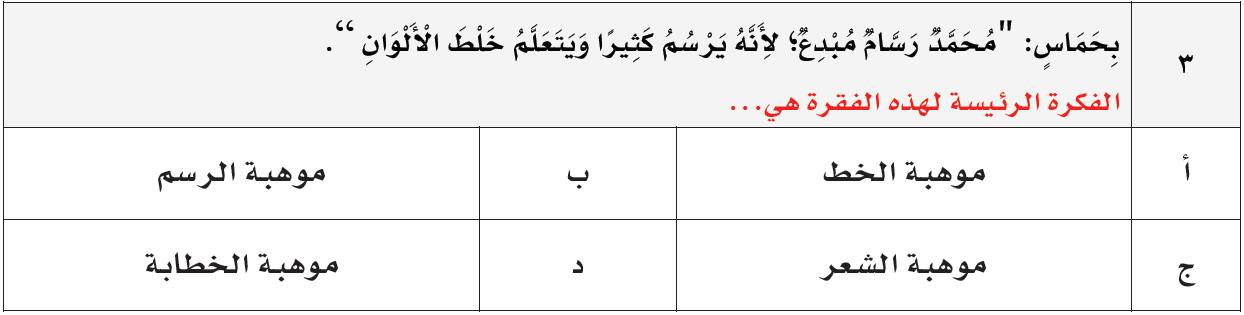 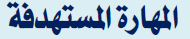 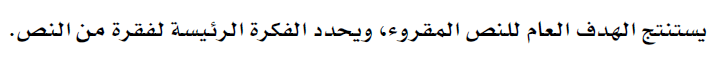 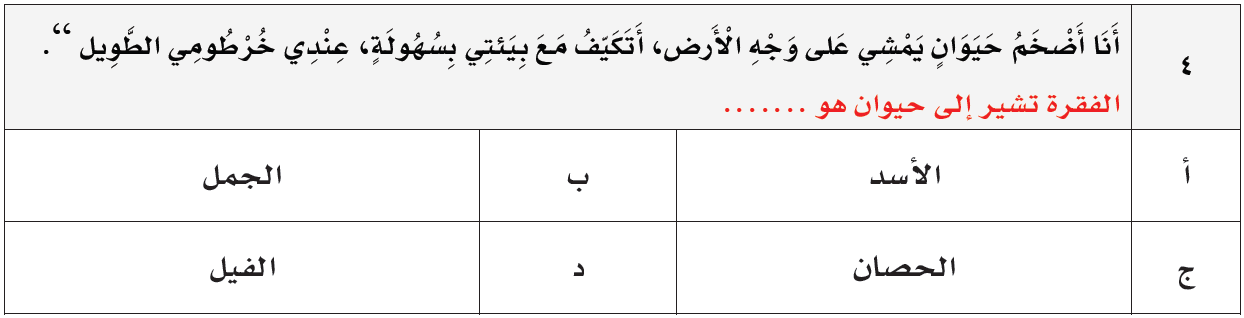 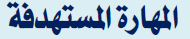 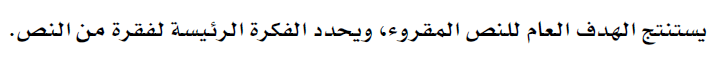 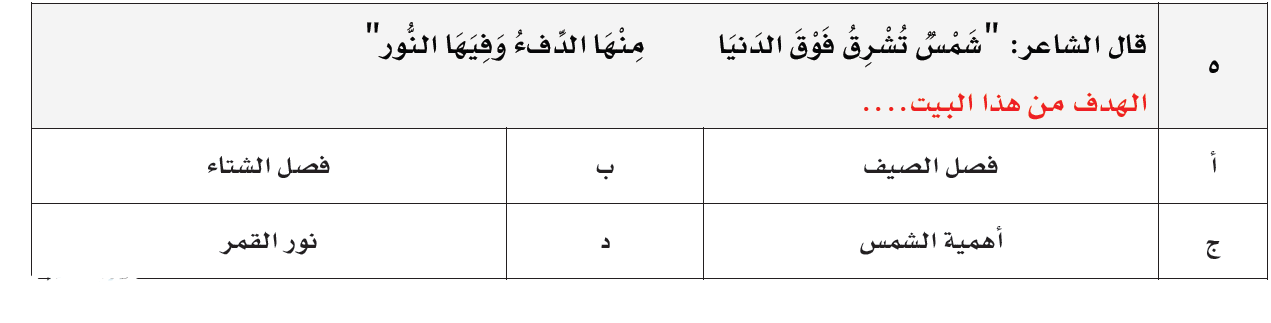 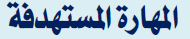 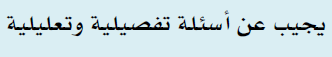 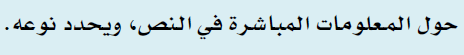 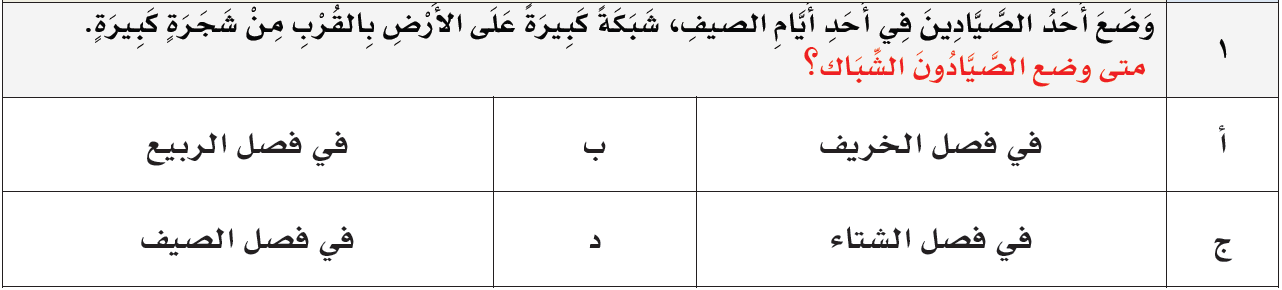 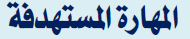 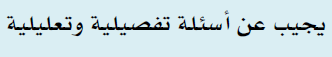 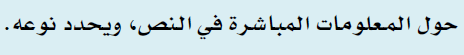 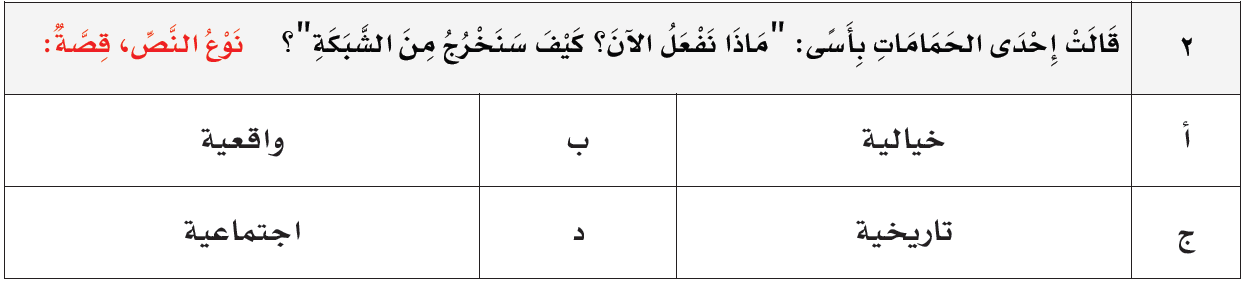 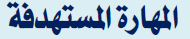 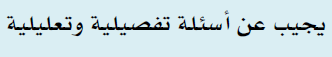 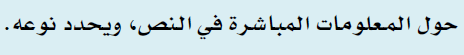 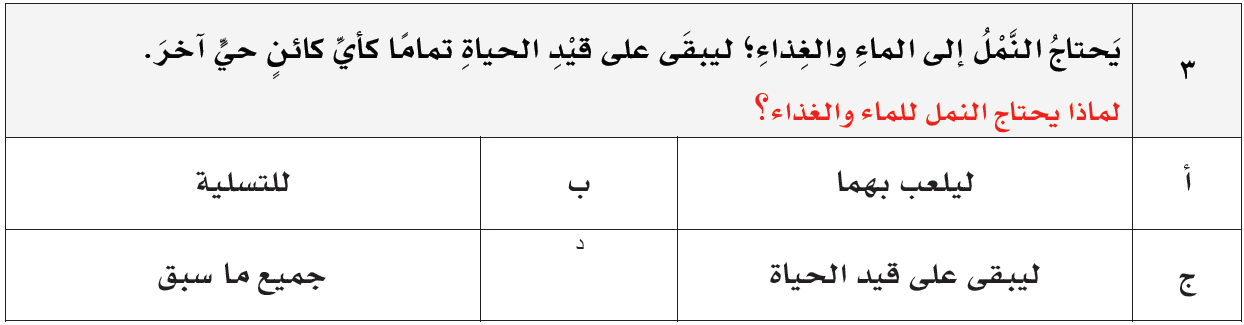 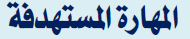 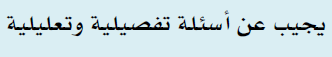 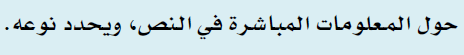 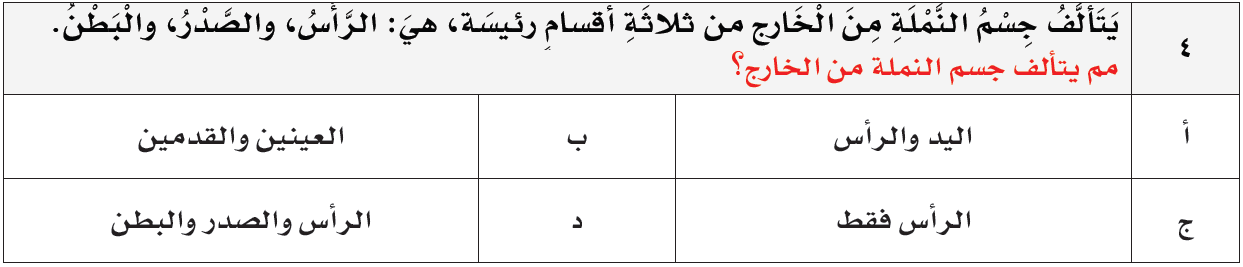 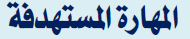 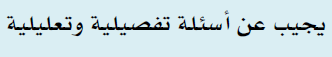 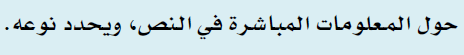 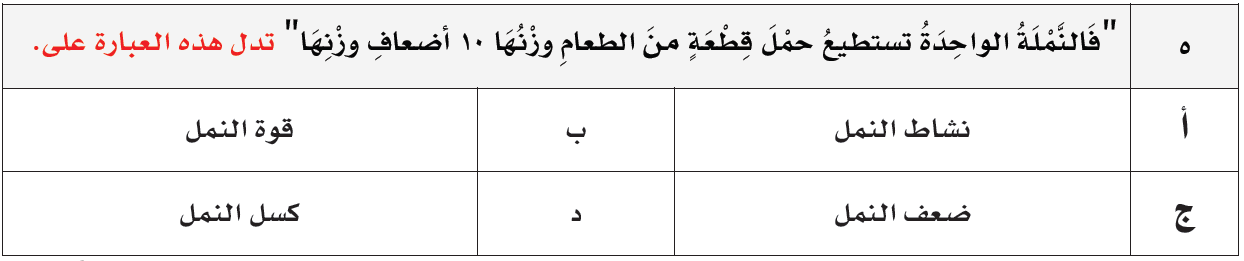 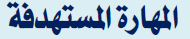 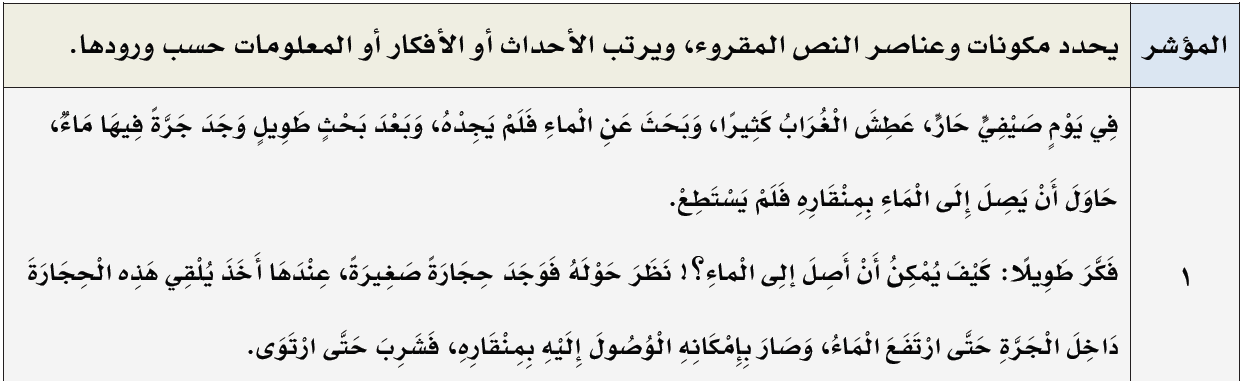 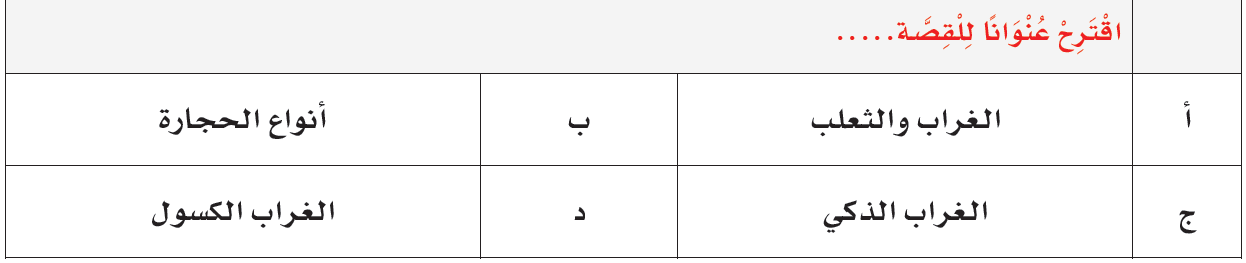 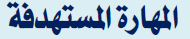 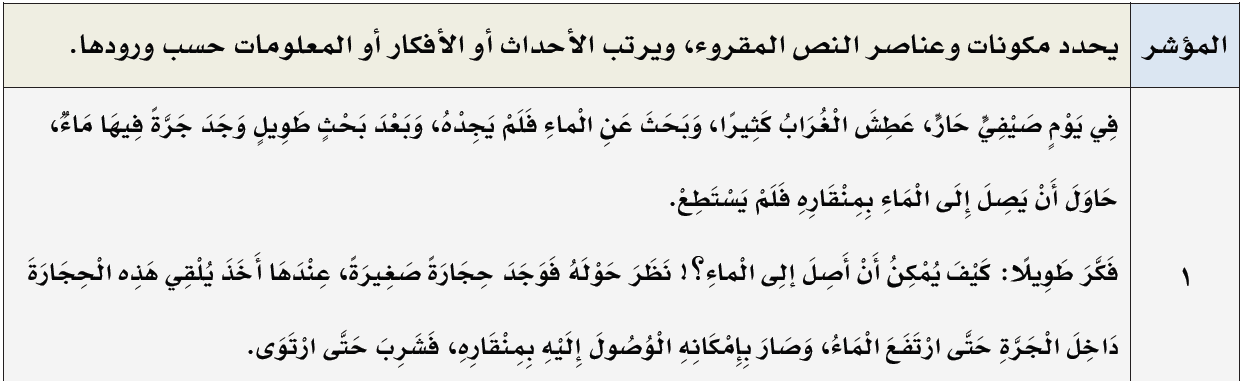 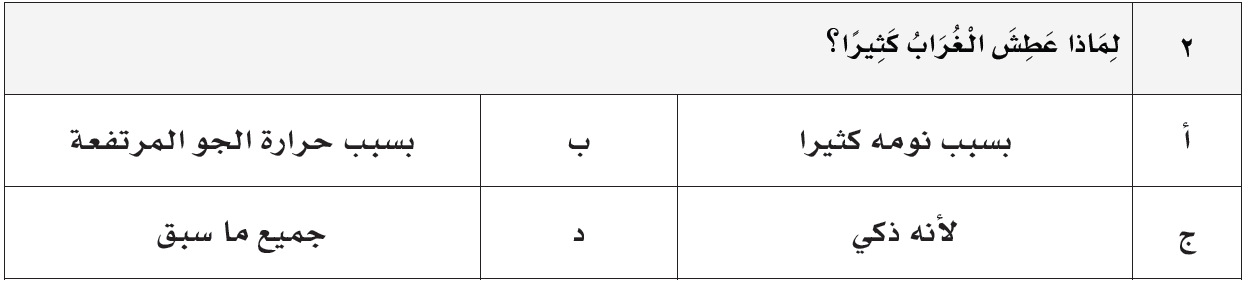 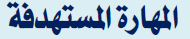 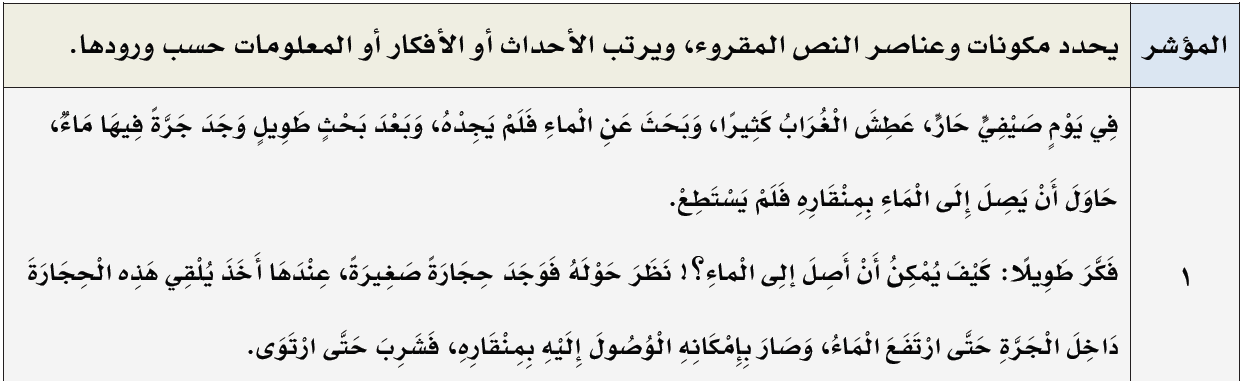 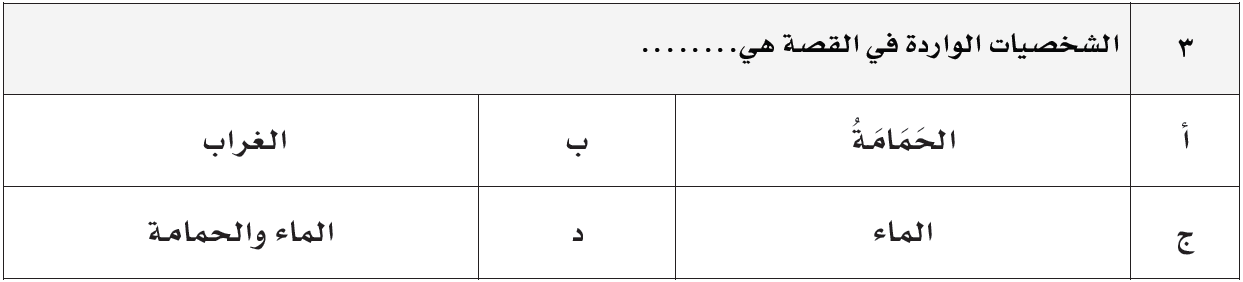 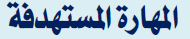 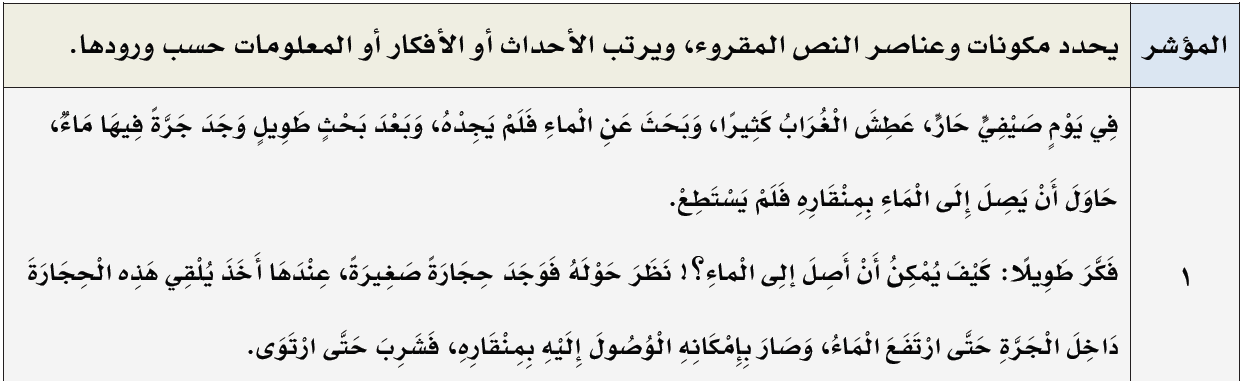 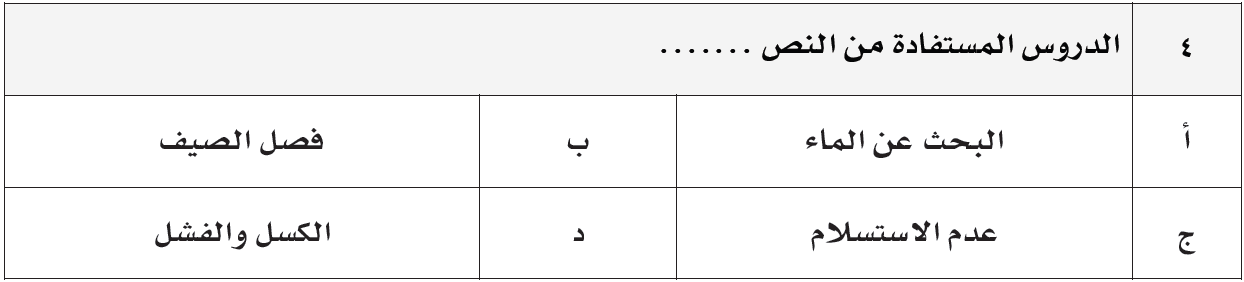 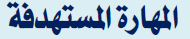 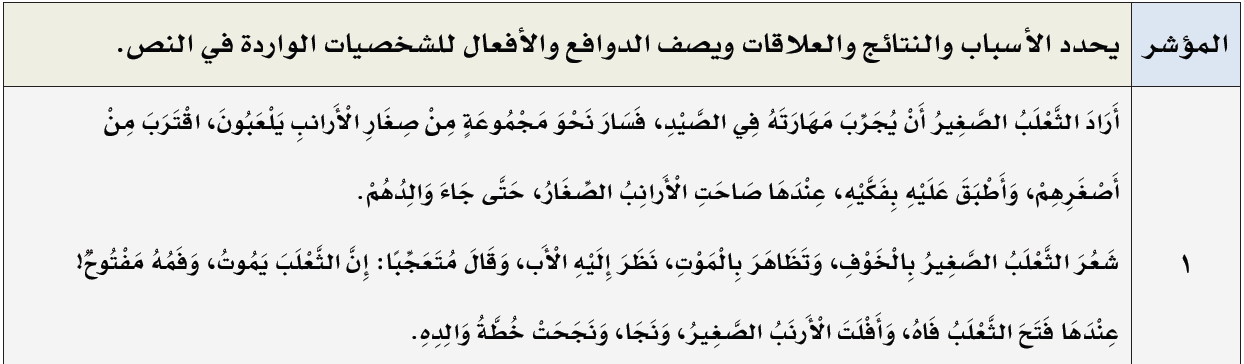 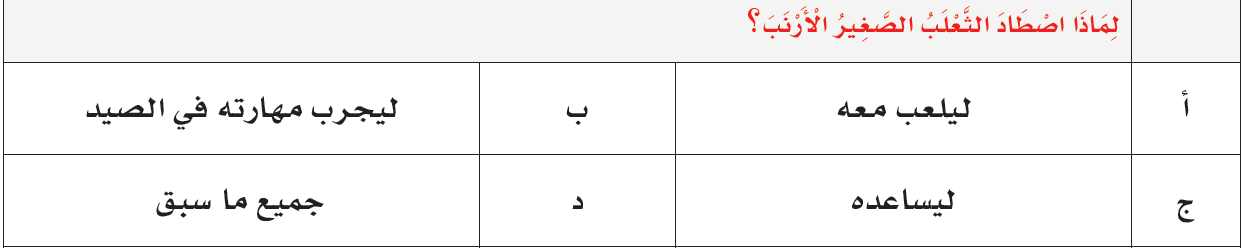 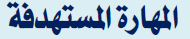 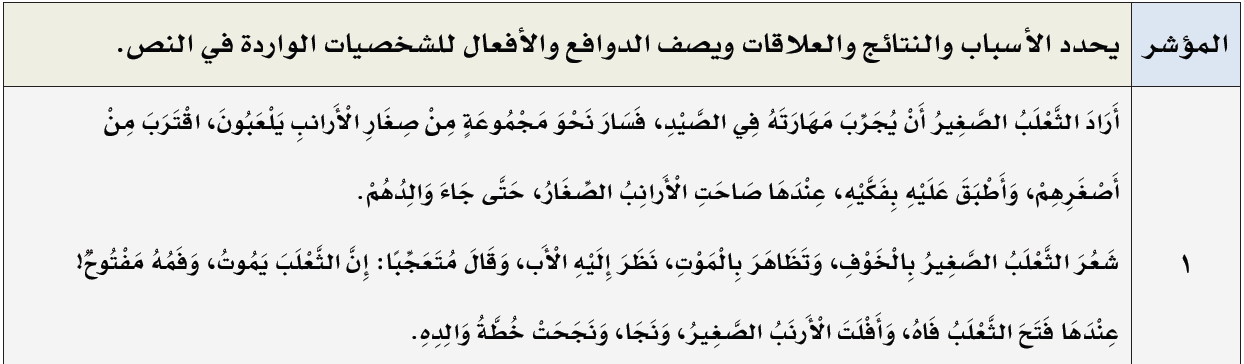 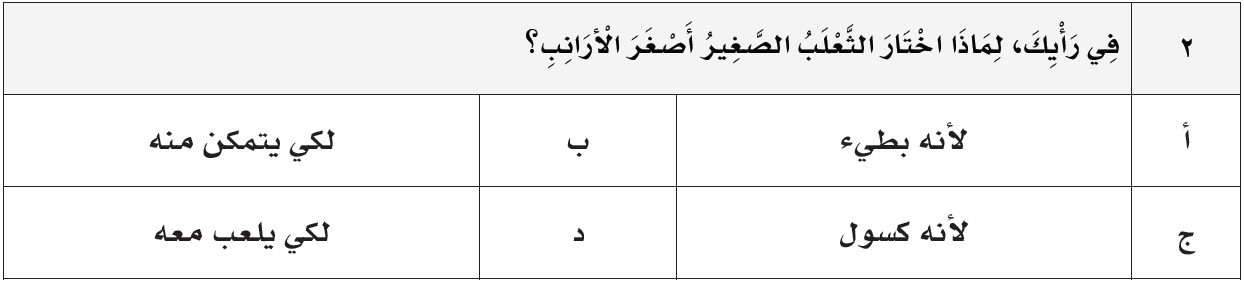 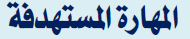 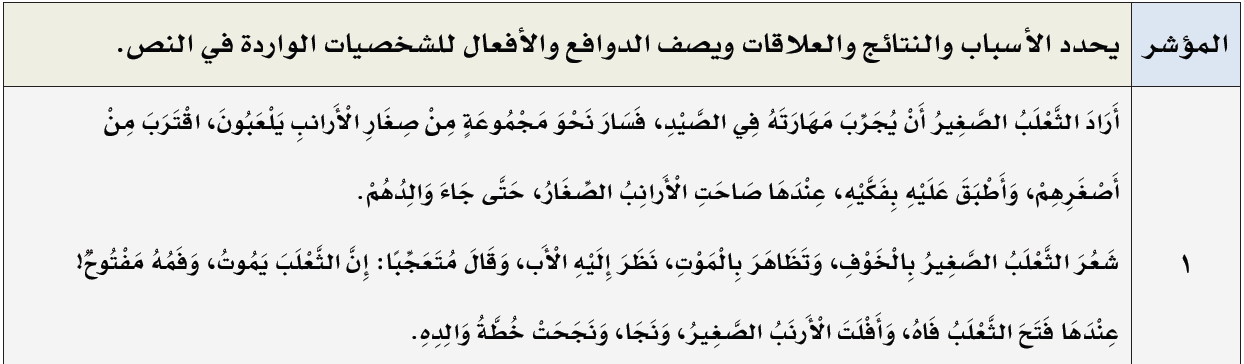 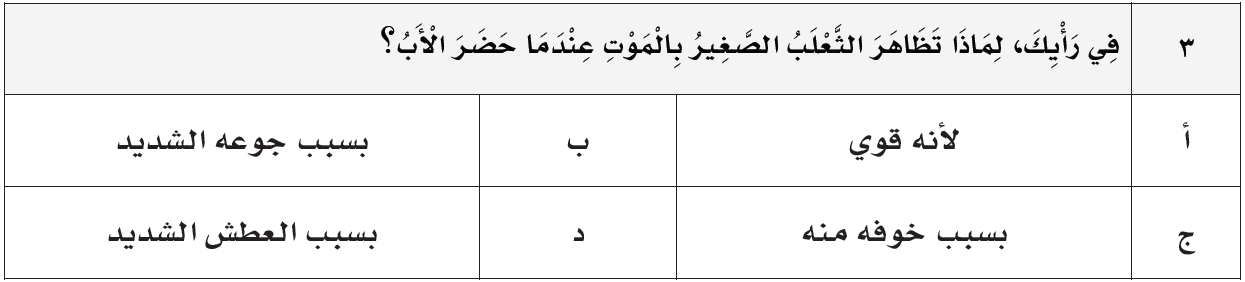 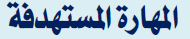 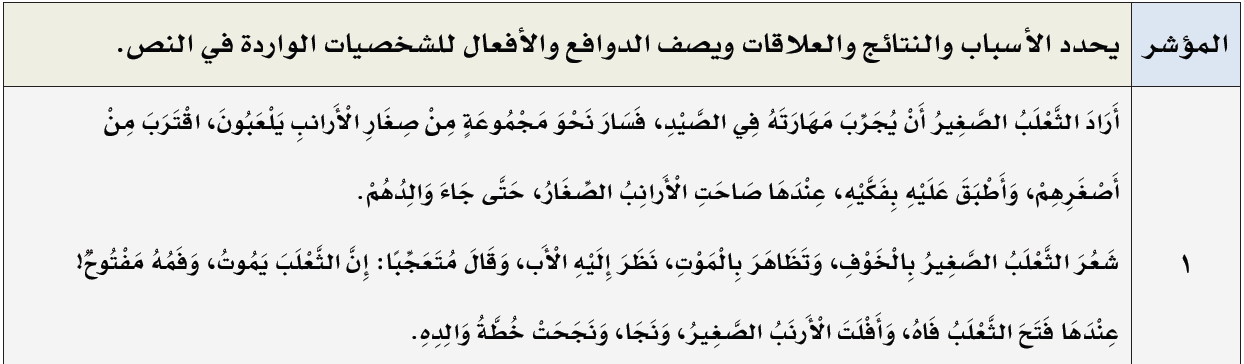 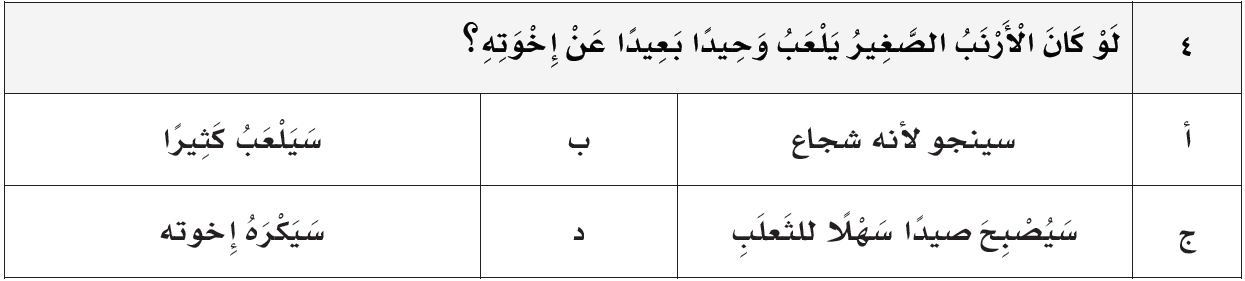 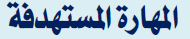 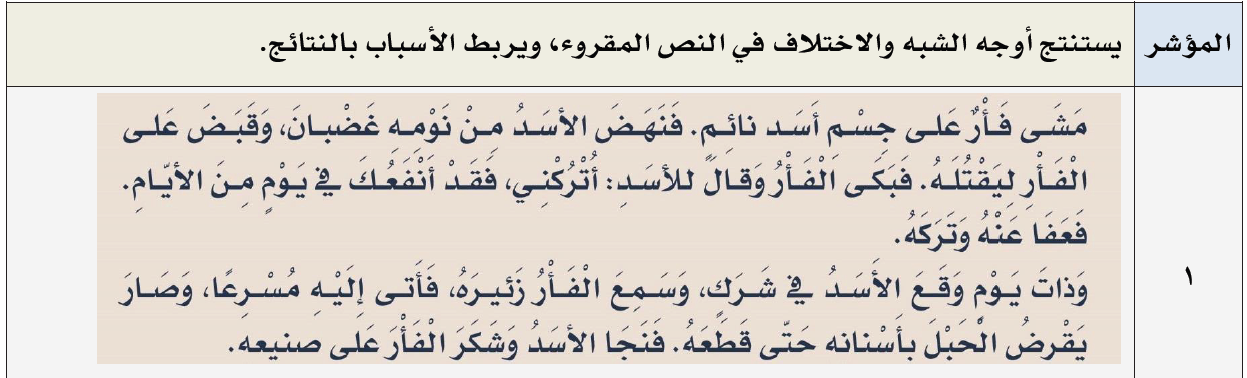 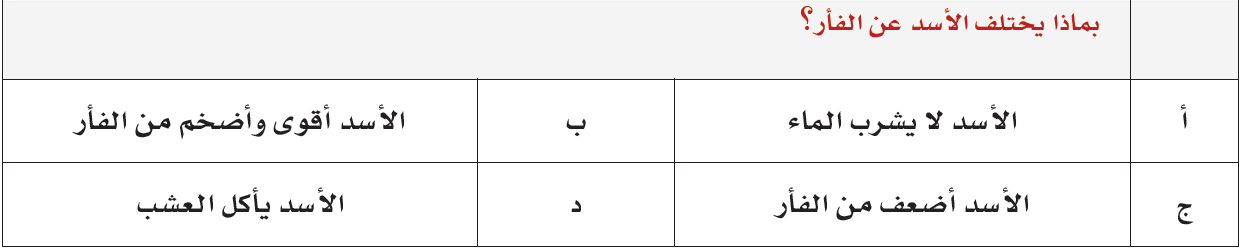 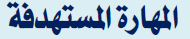 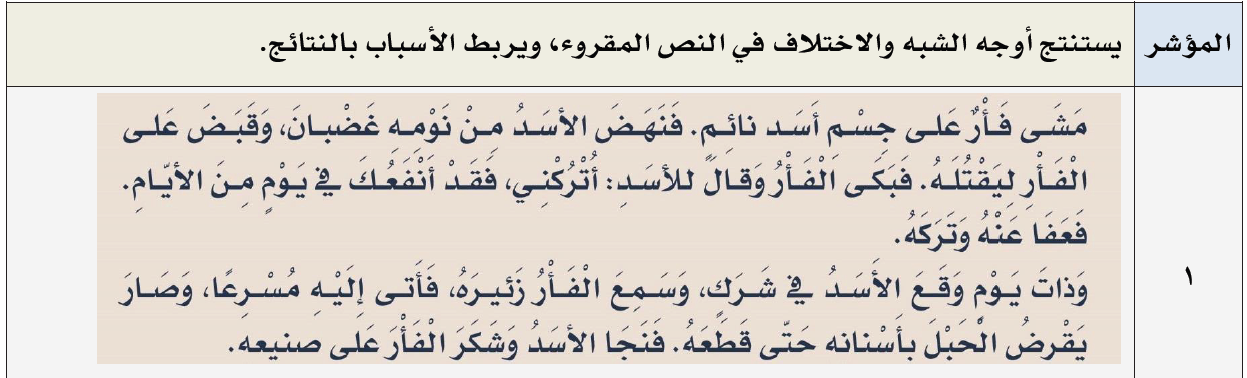 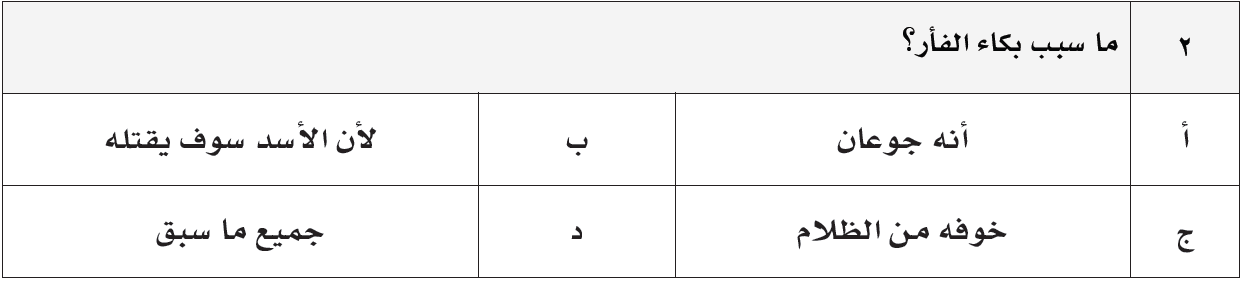 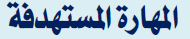 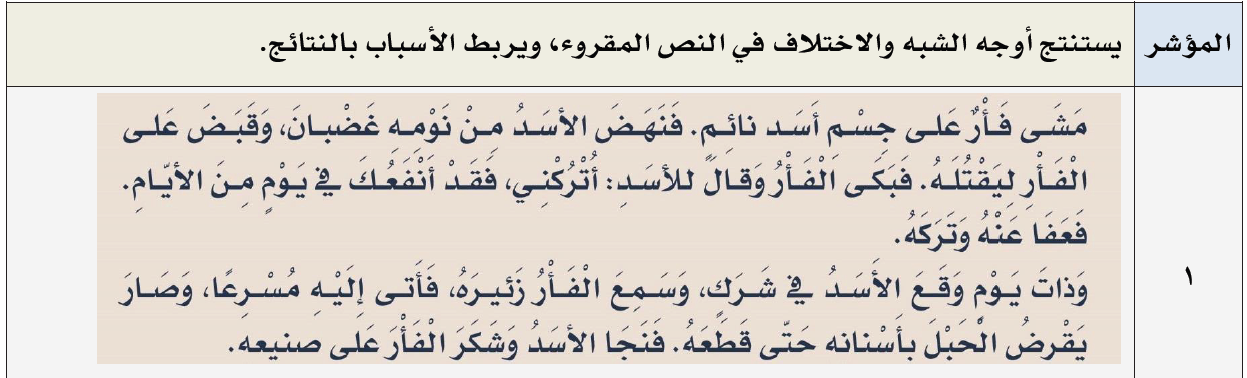 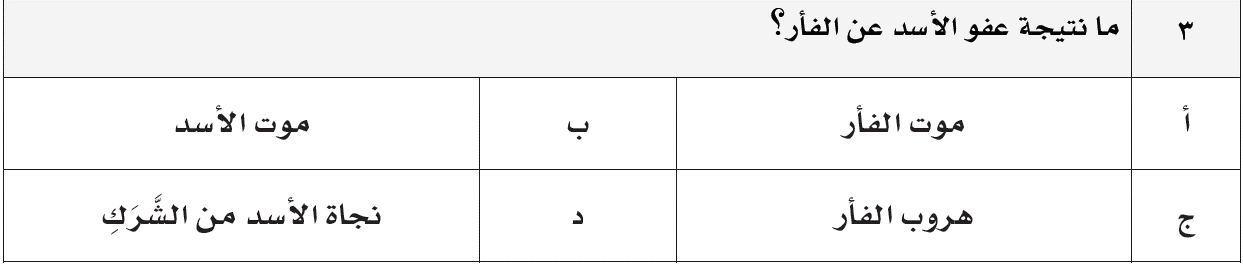 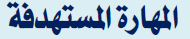 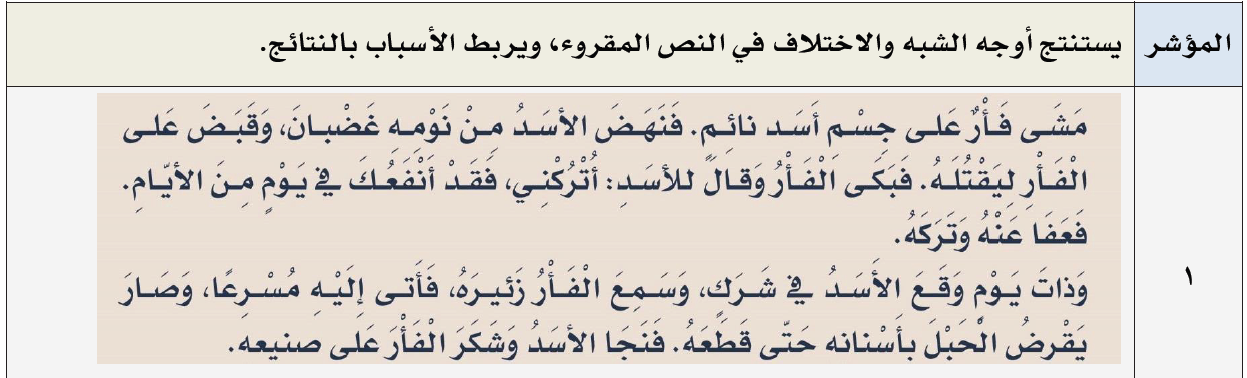 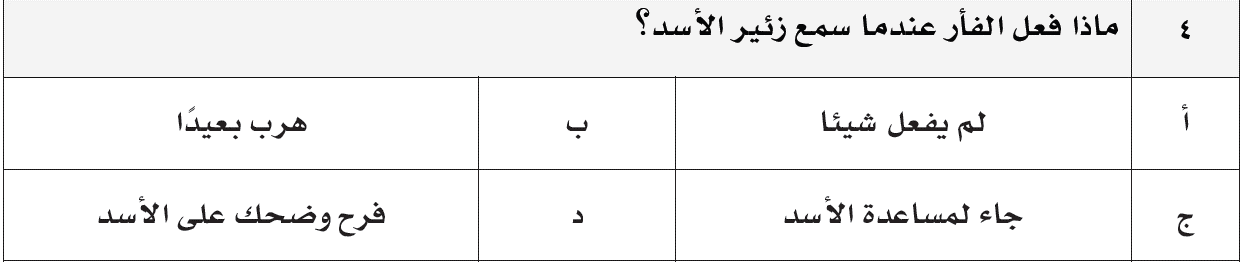 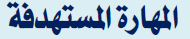 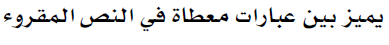 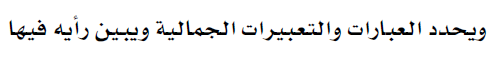 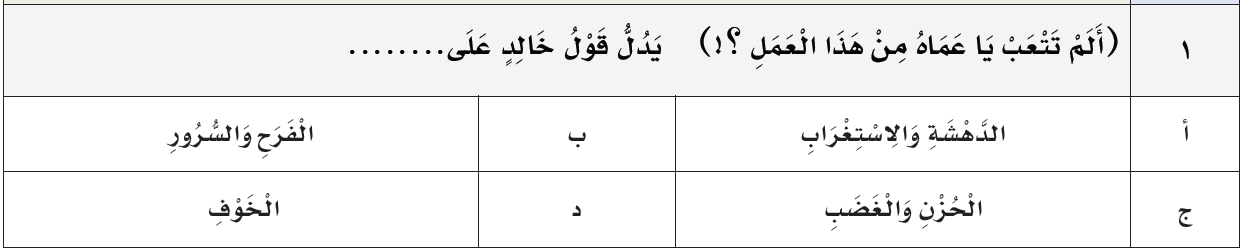 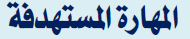 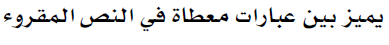 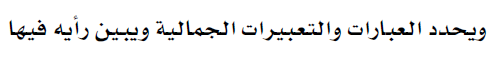 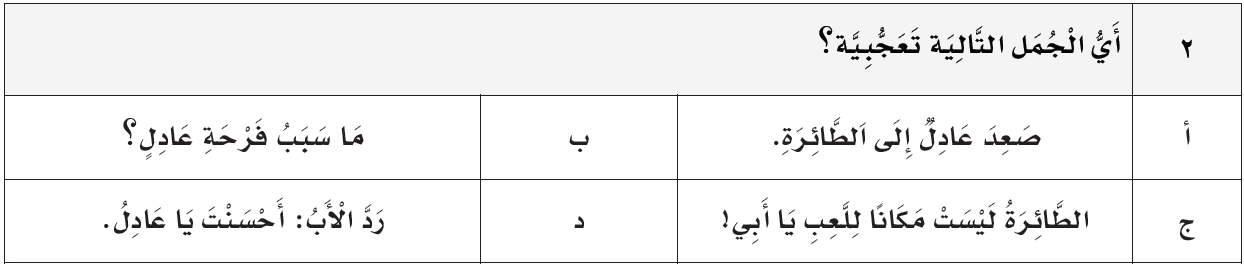 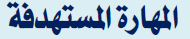 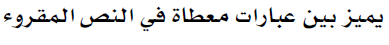 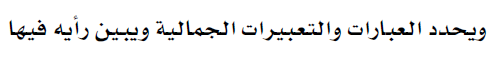 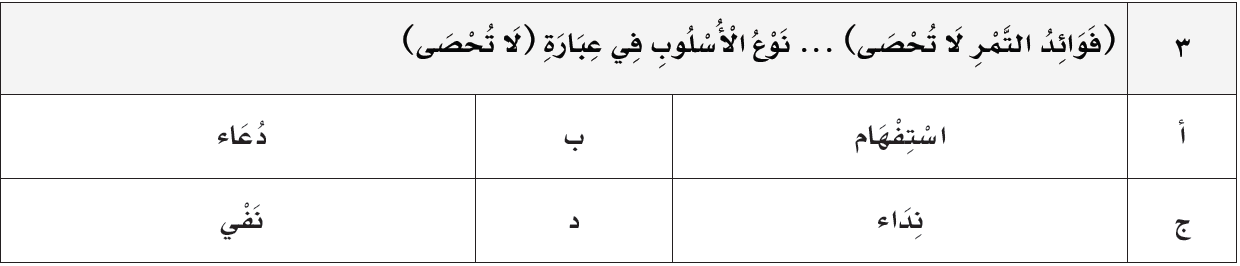 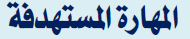 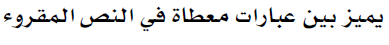 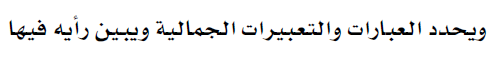 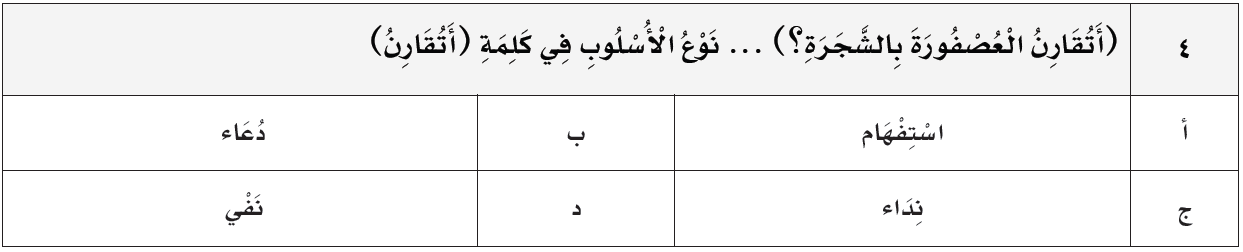 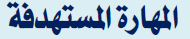 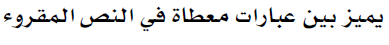 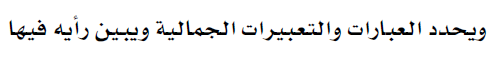 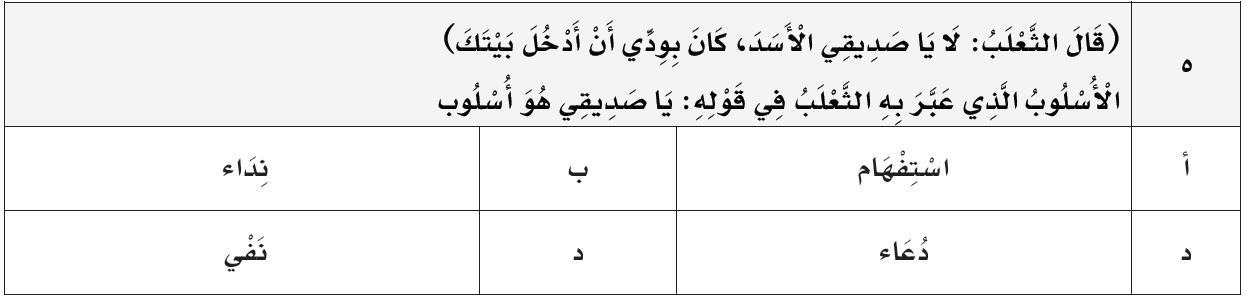 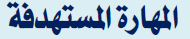 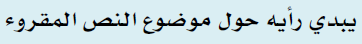 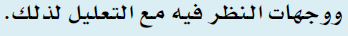 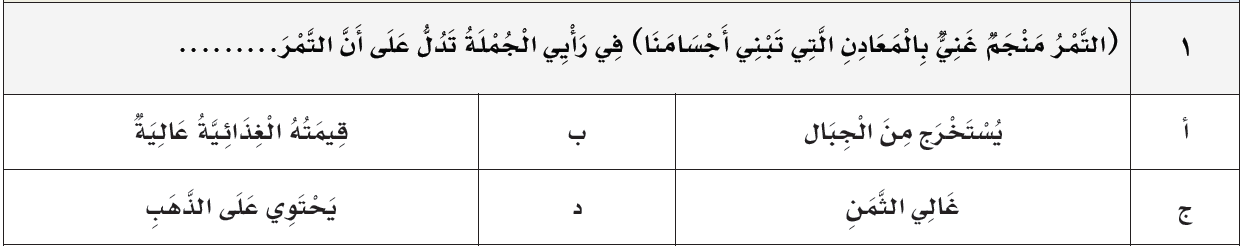 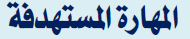 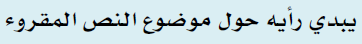 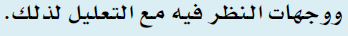 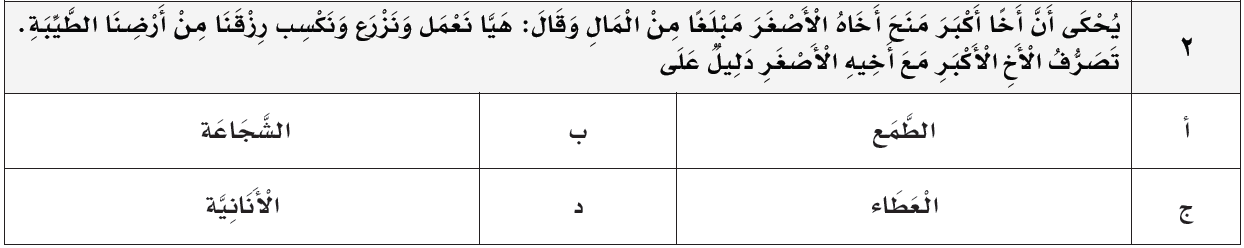 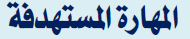 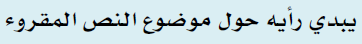 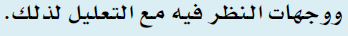 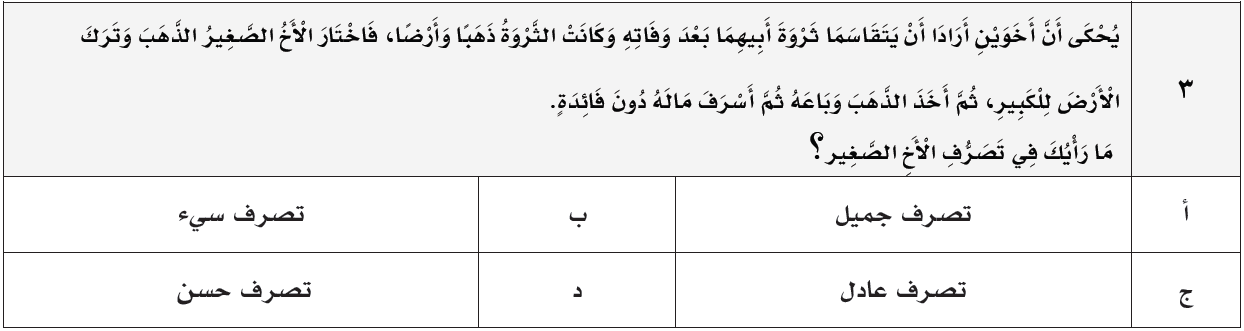 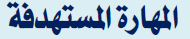 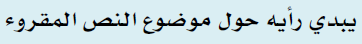 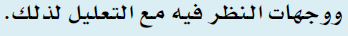 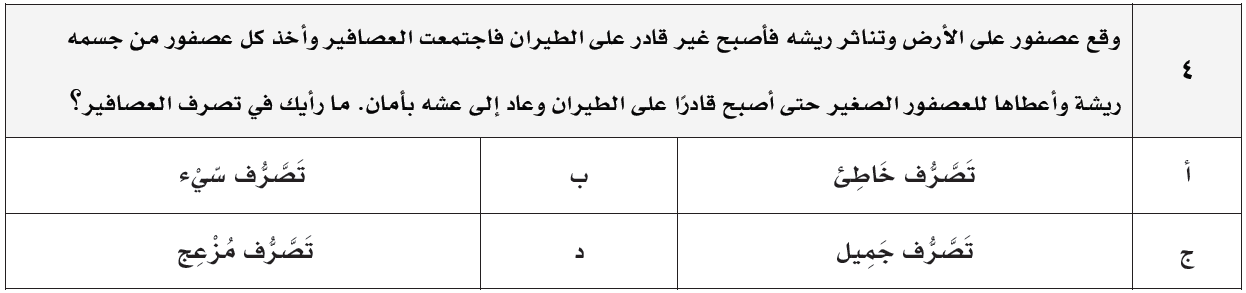 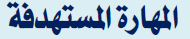 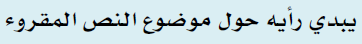 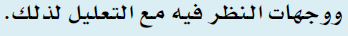 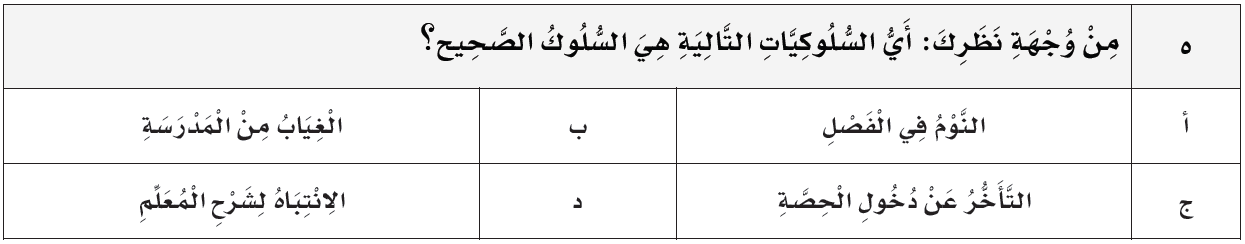 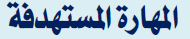 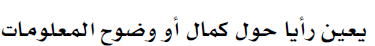 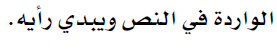 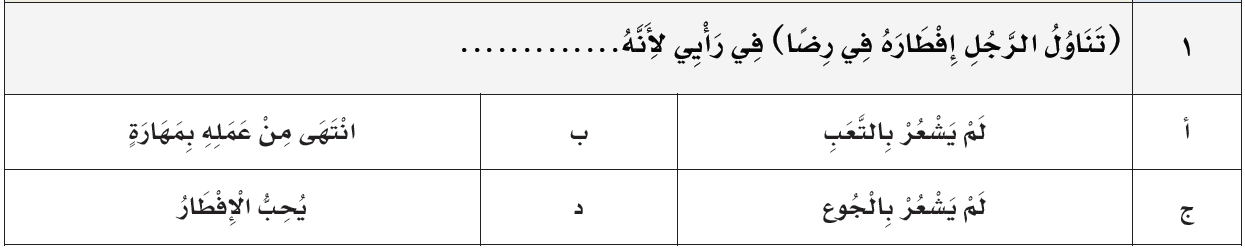 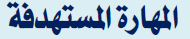 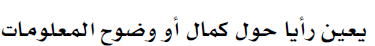 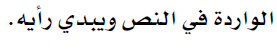 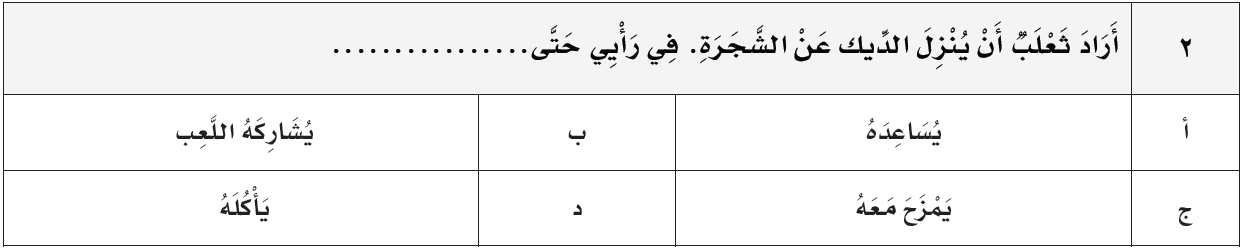 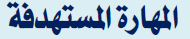 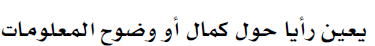 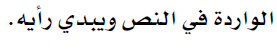 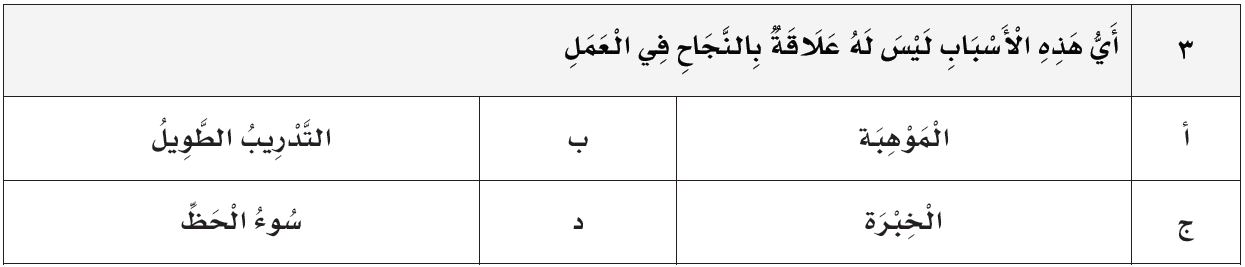 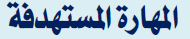 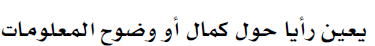 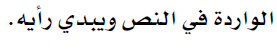 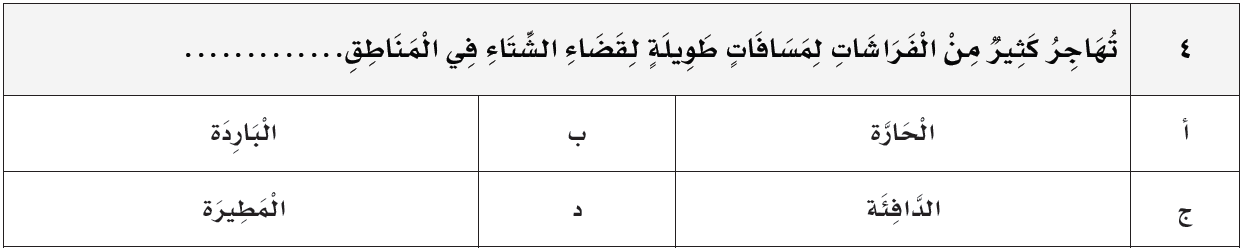 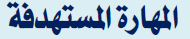 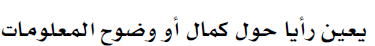 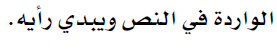 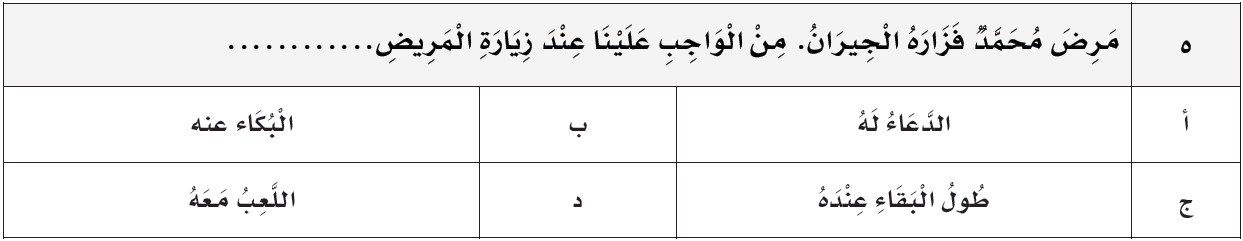 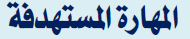 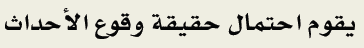 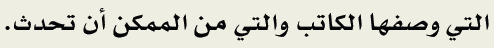 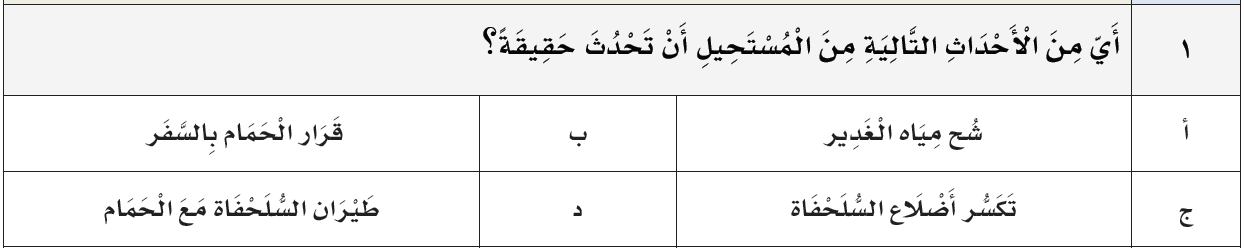 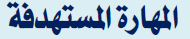 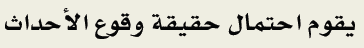 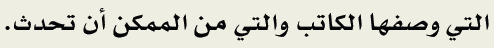 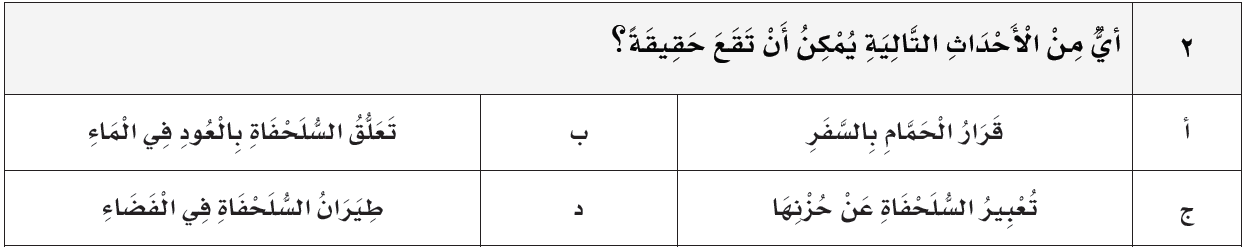 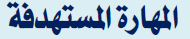 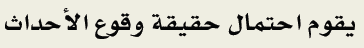 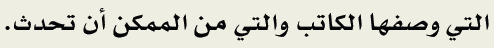 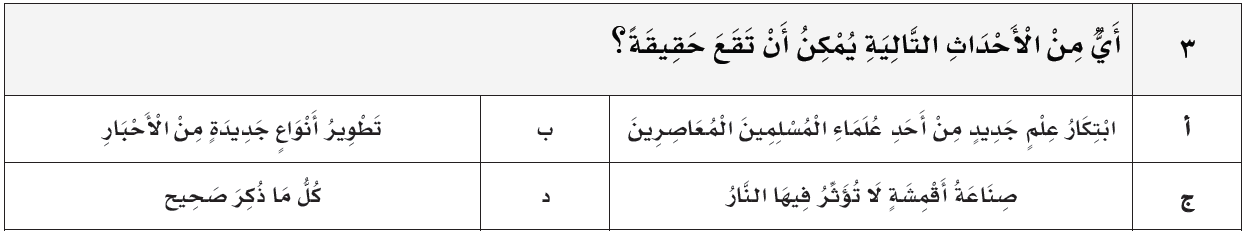 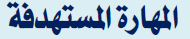 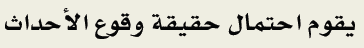 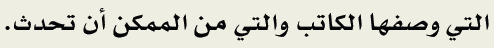 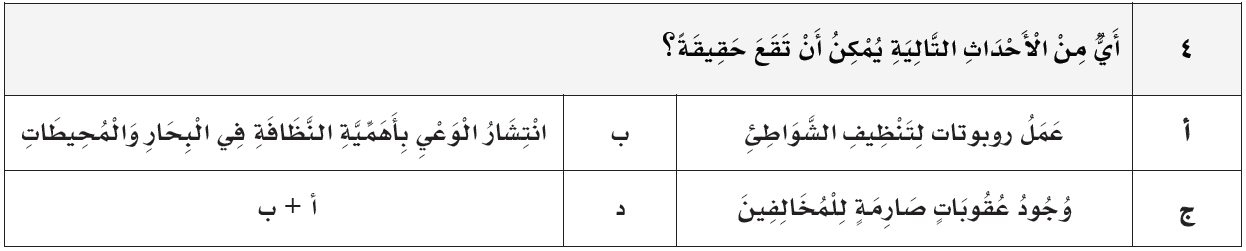 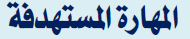 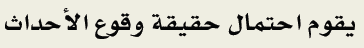 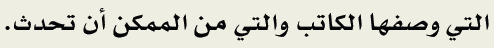 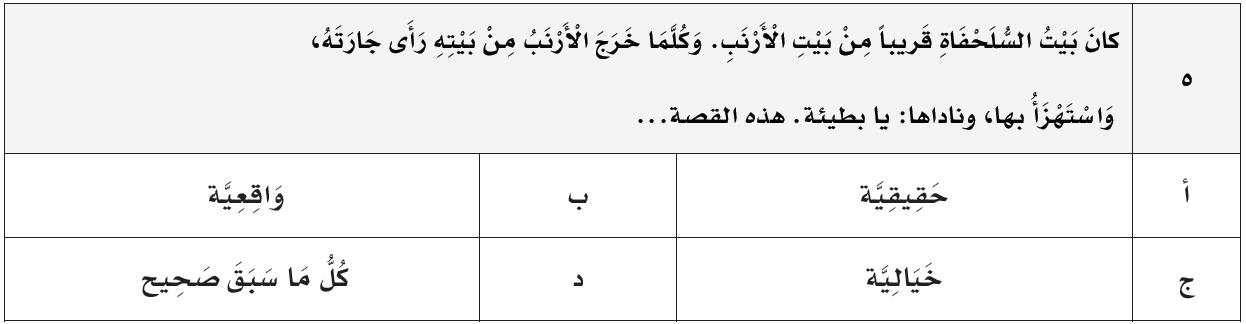 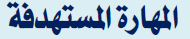 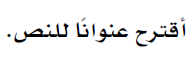 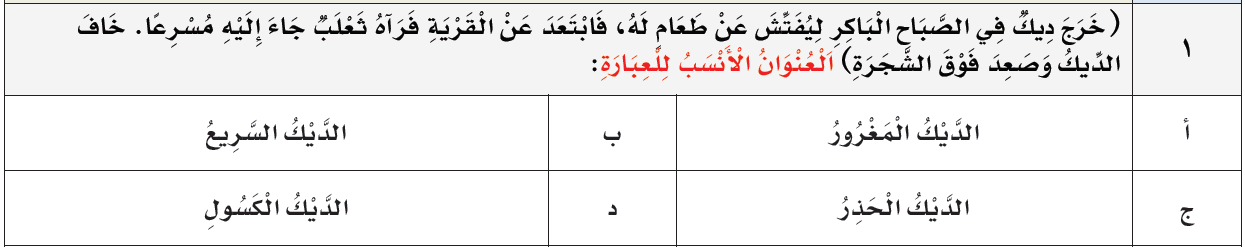 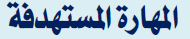 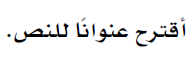 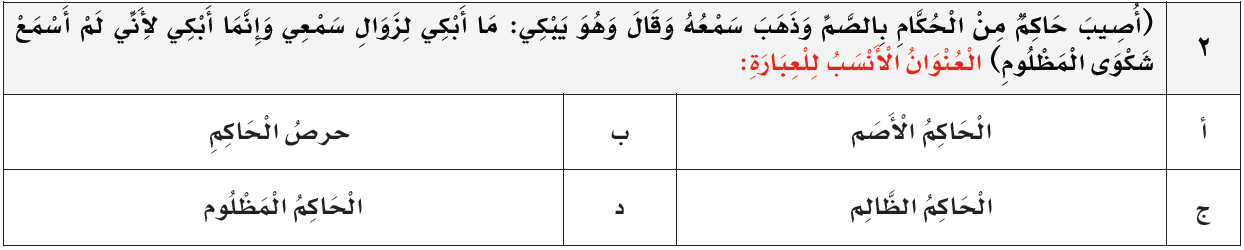 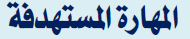 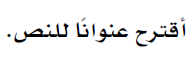 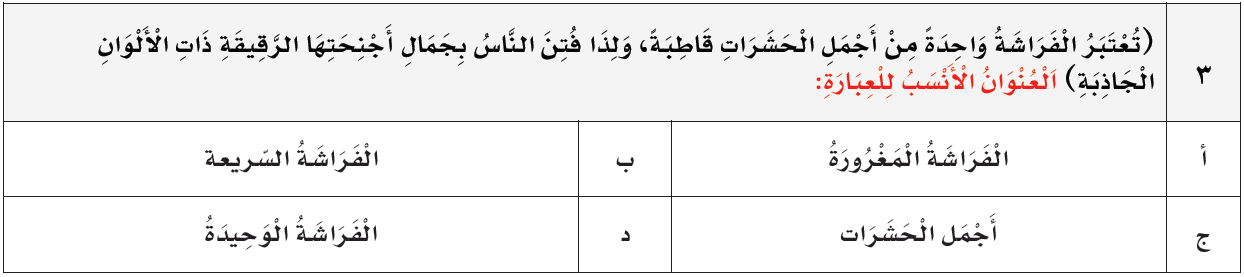 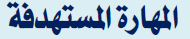 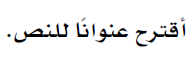 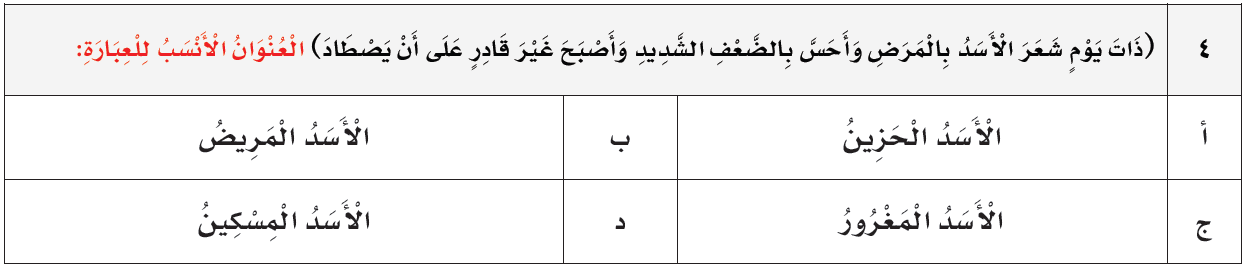 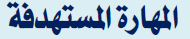 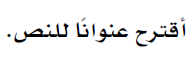 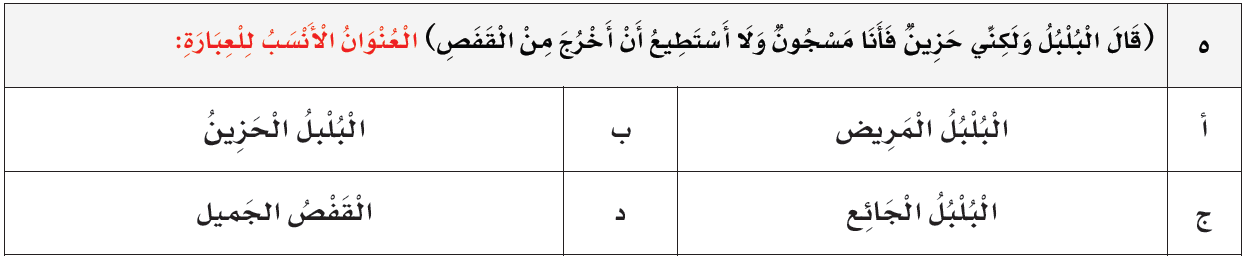 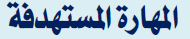 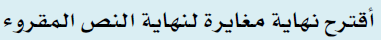 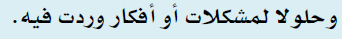 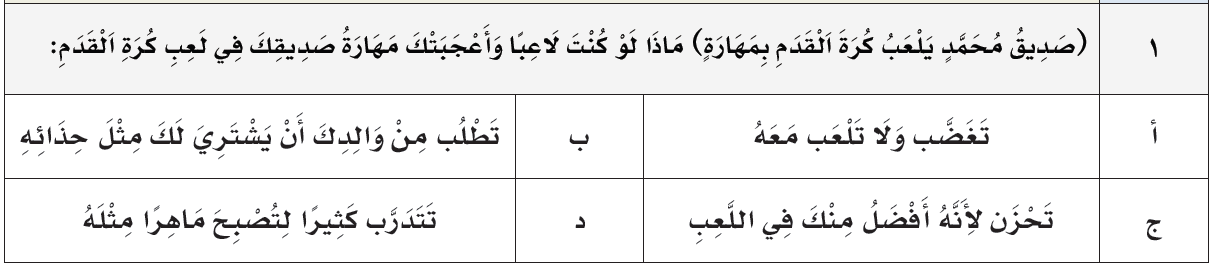 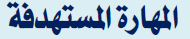 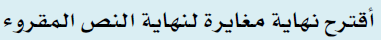 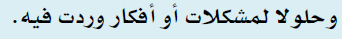 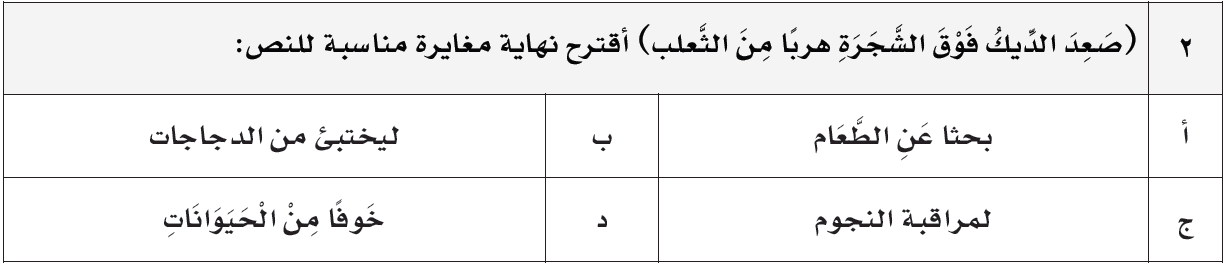 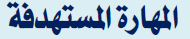 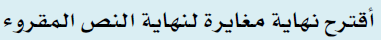 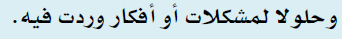 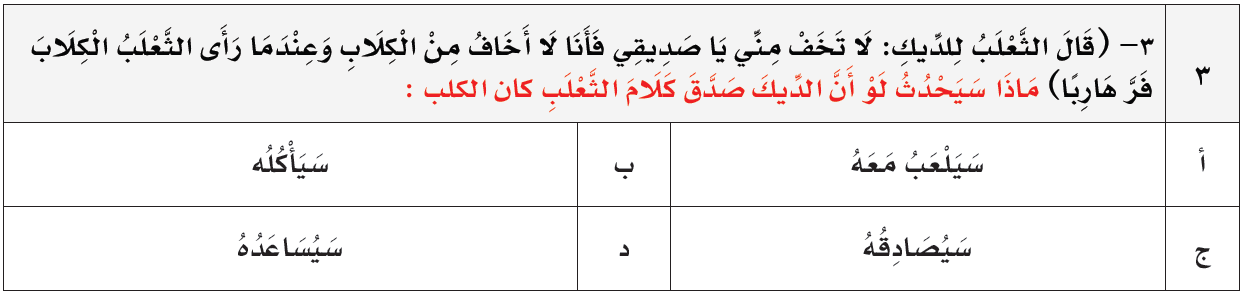 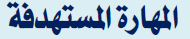 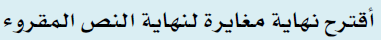 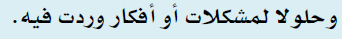 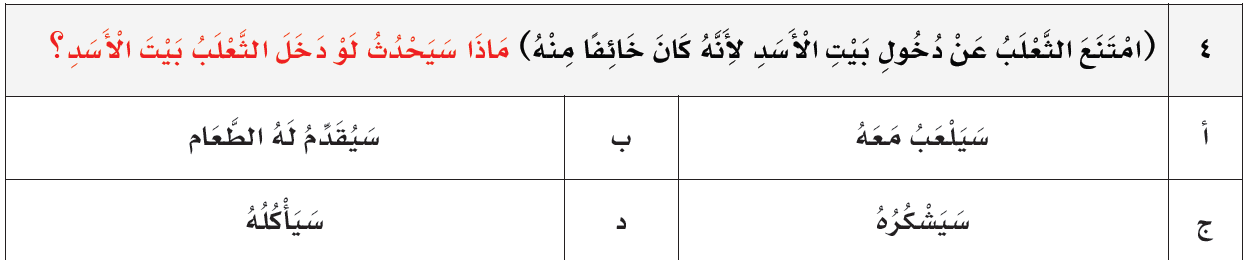 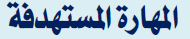 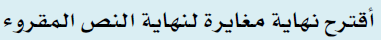 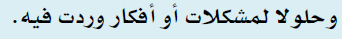 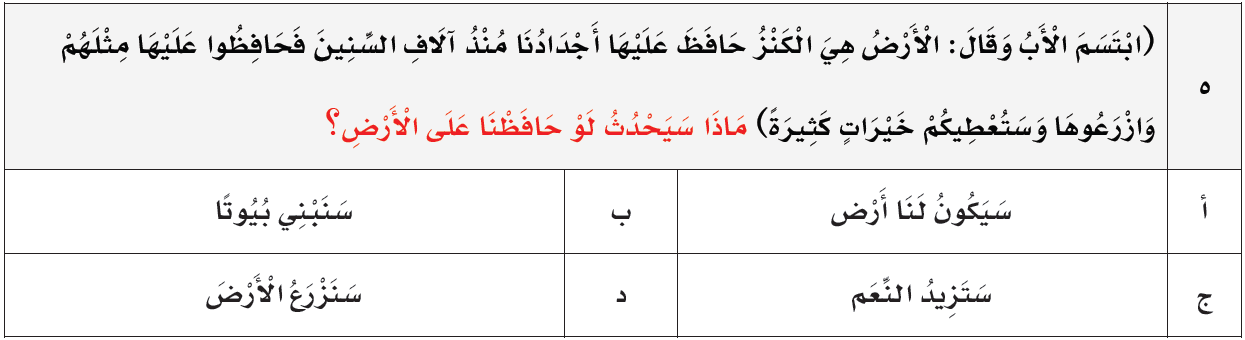 شكرا لكم
 يا ...أبطال